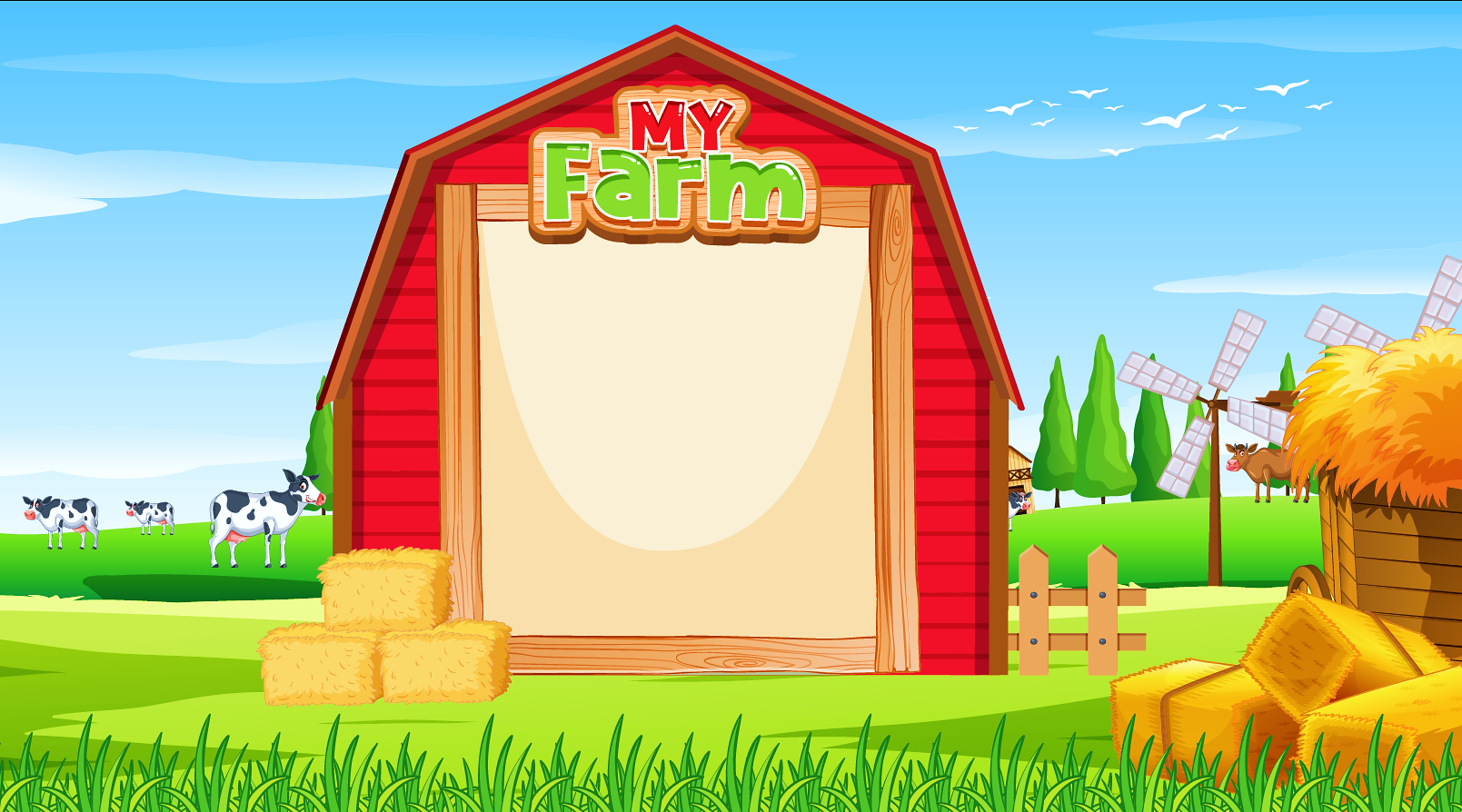 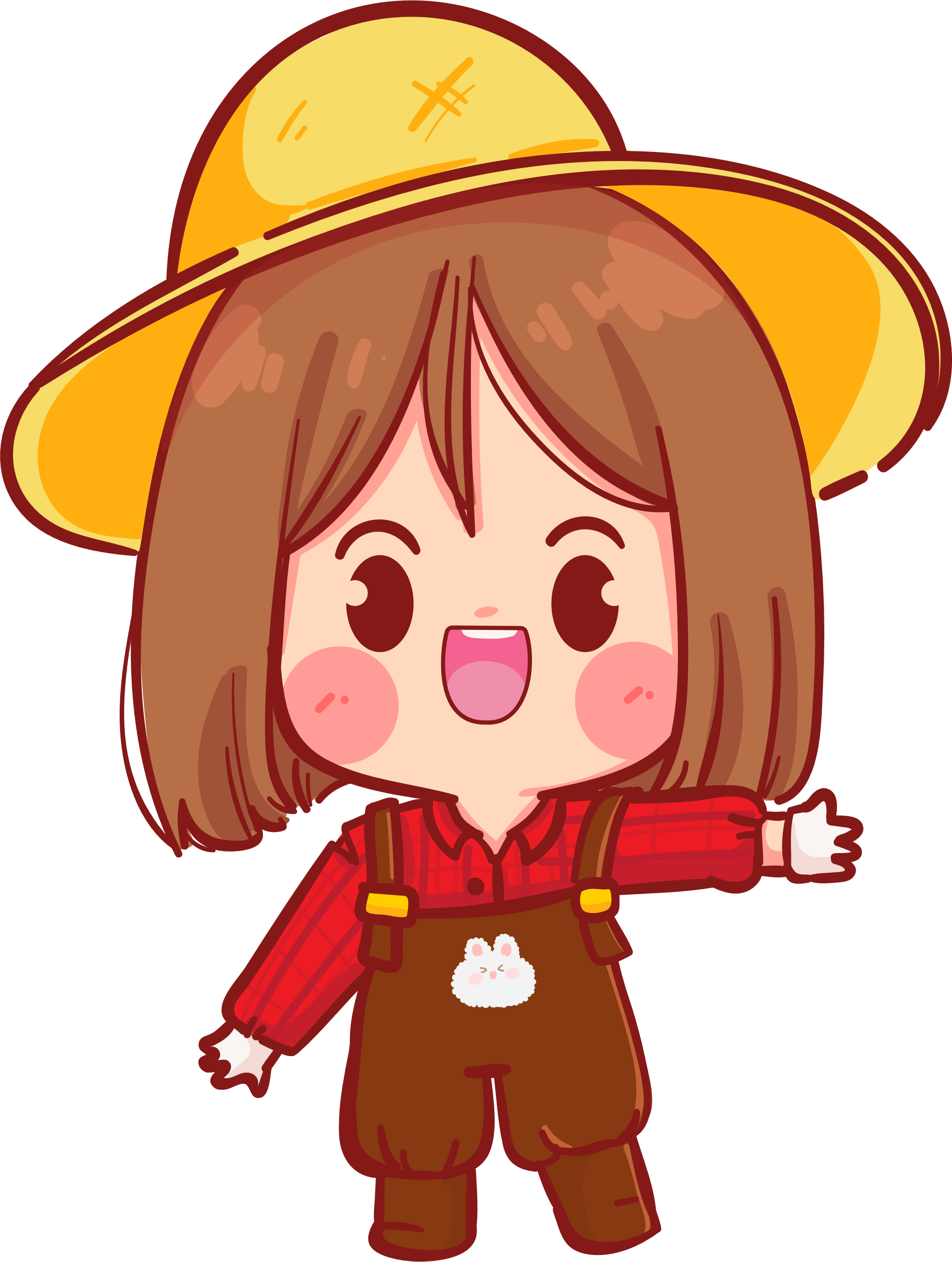 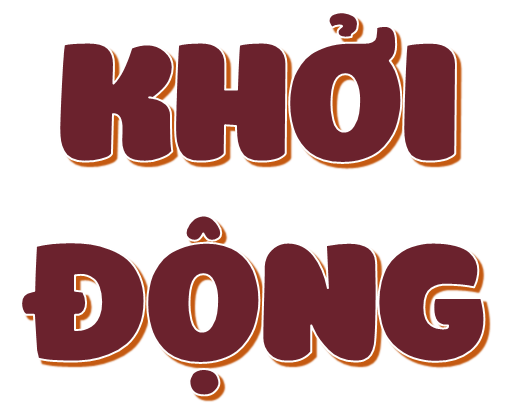 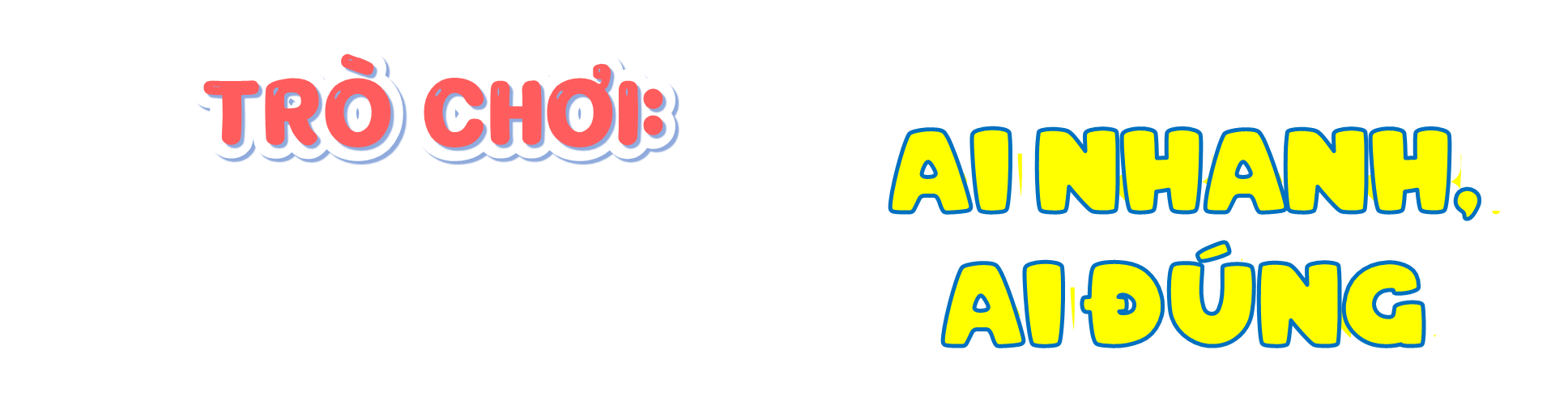 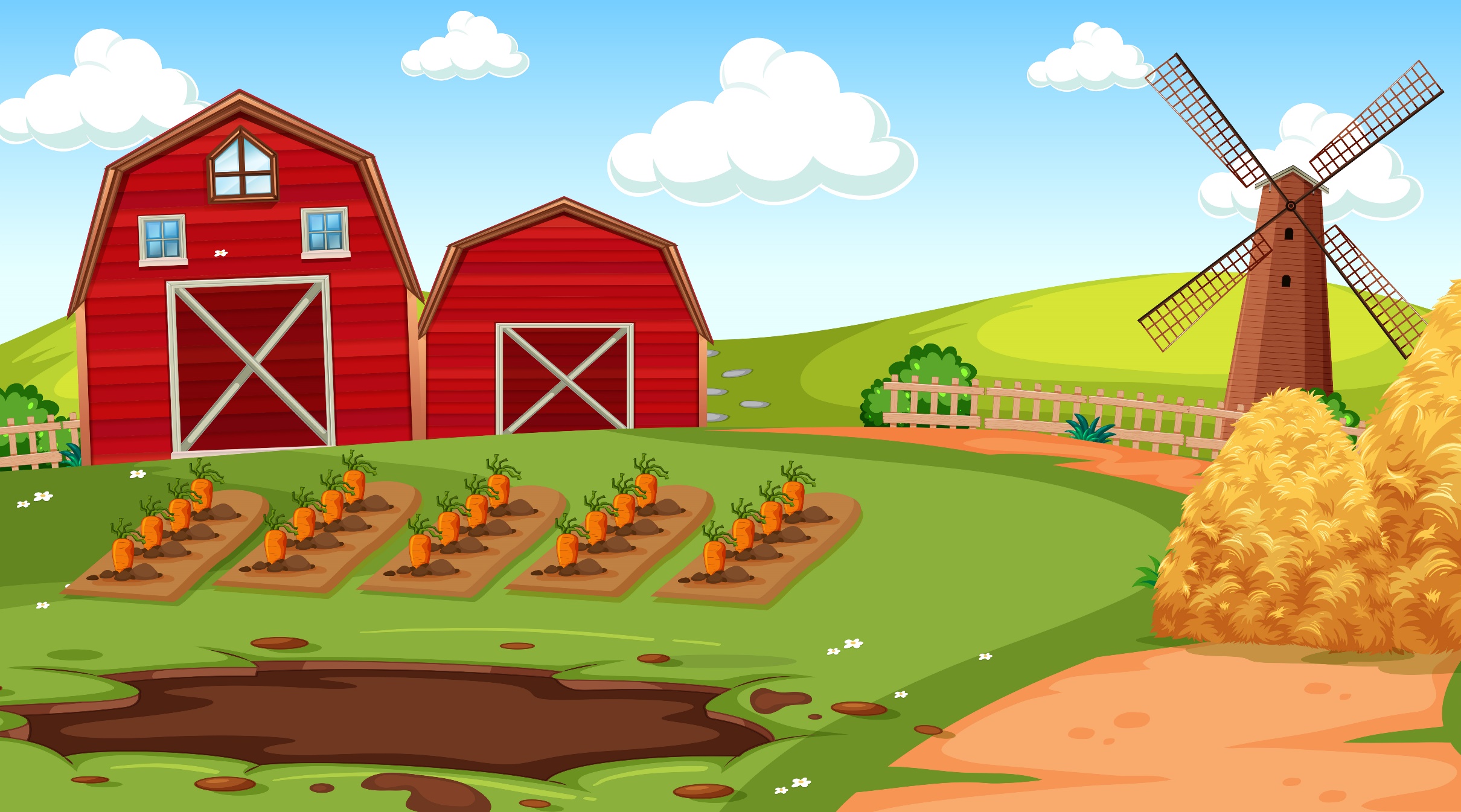 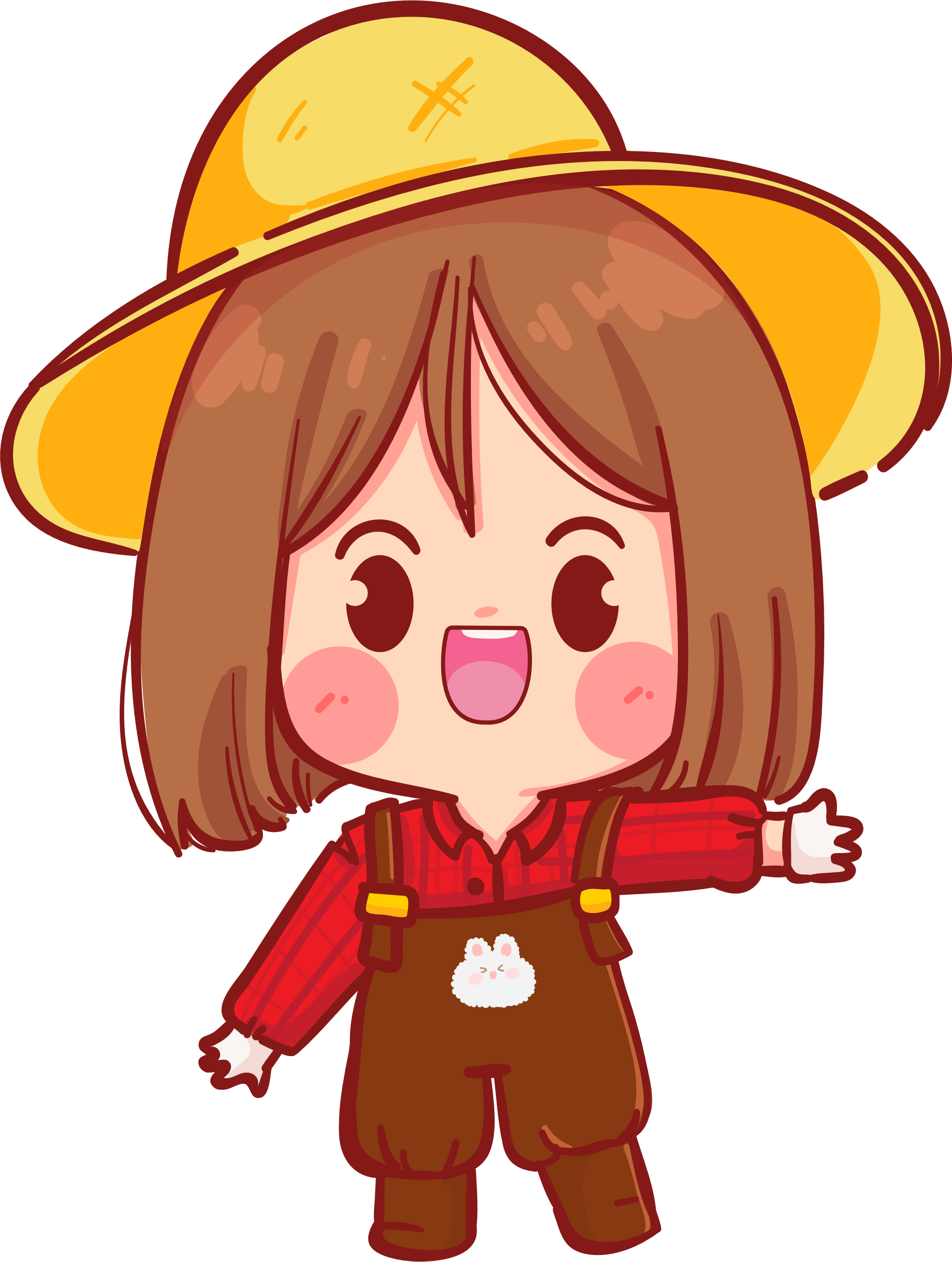 Nguyễn Lê Mỹ Ngân thCBQ
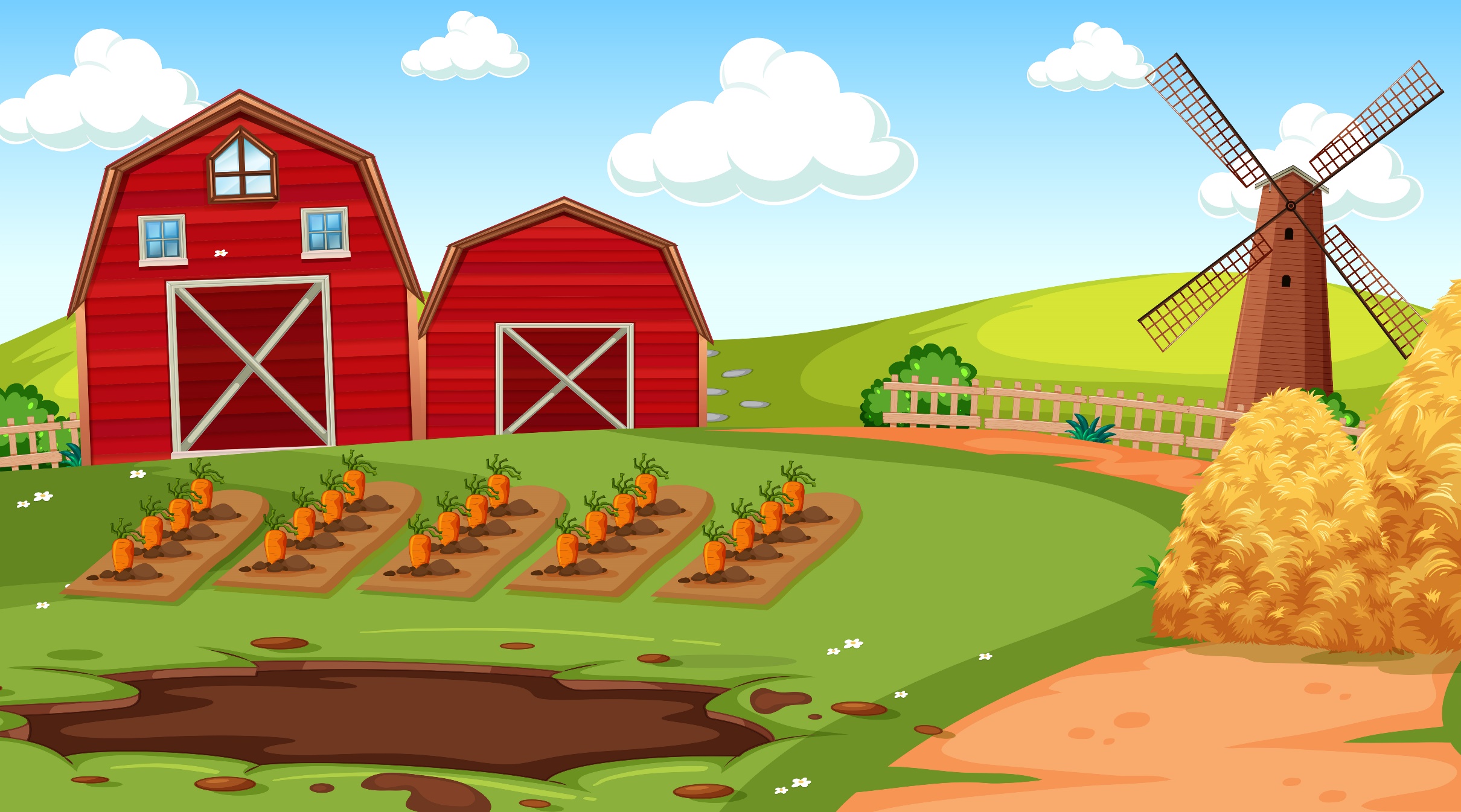 Câu 1: Nêu quy tắc tính diện tích hình tam giác
Muốn tính diện tích hình tam giác ta lấy độ dài đáy nhân với chiều cao (cùng một đơn vị đo) rồi chia cho 2.
A x h : 2
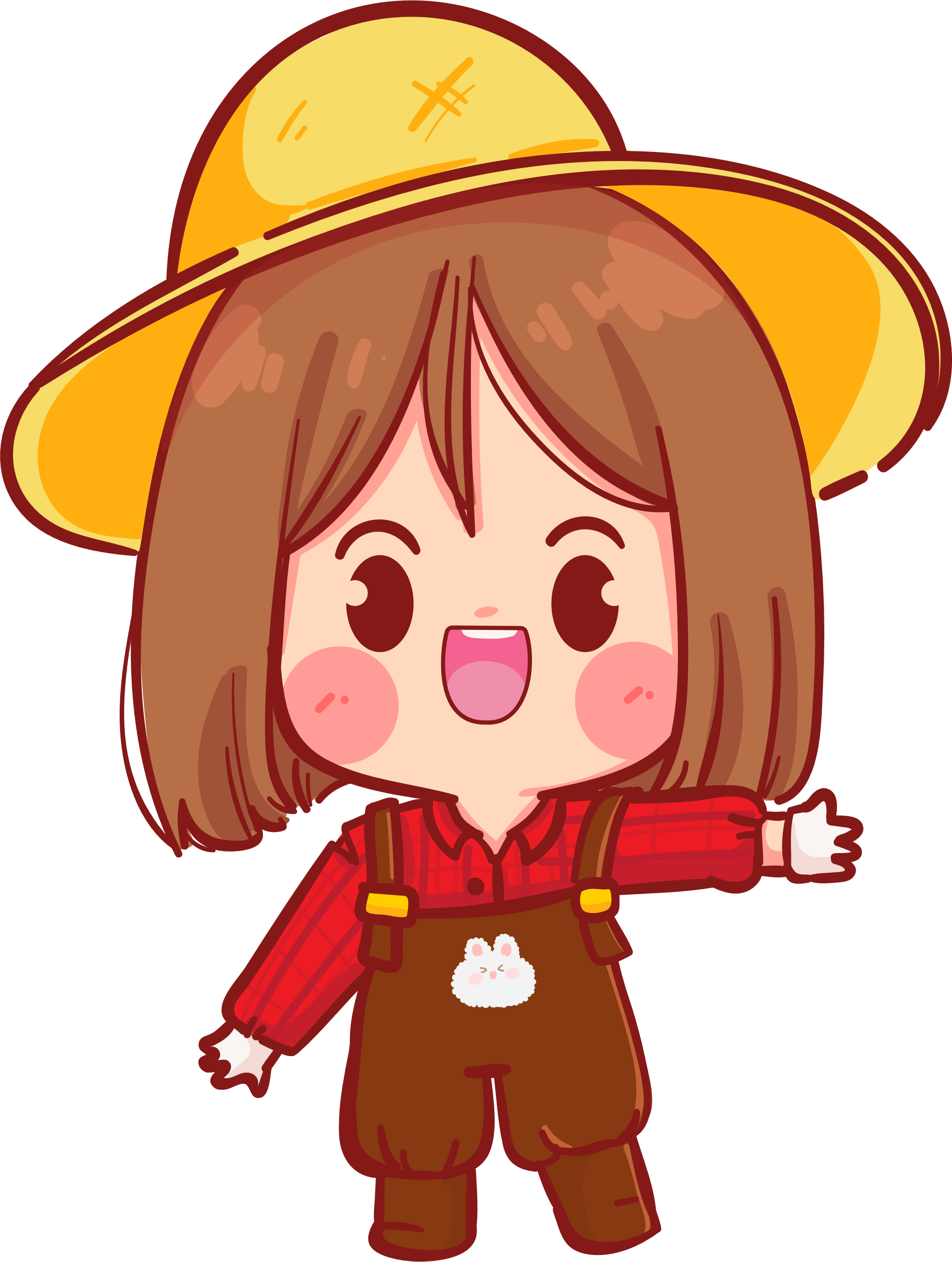 Câu 1:
Câu 1:
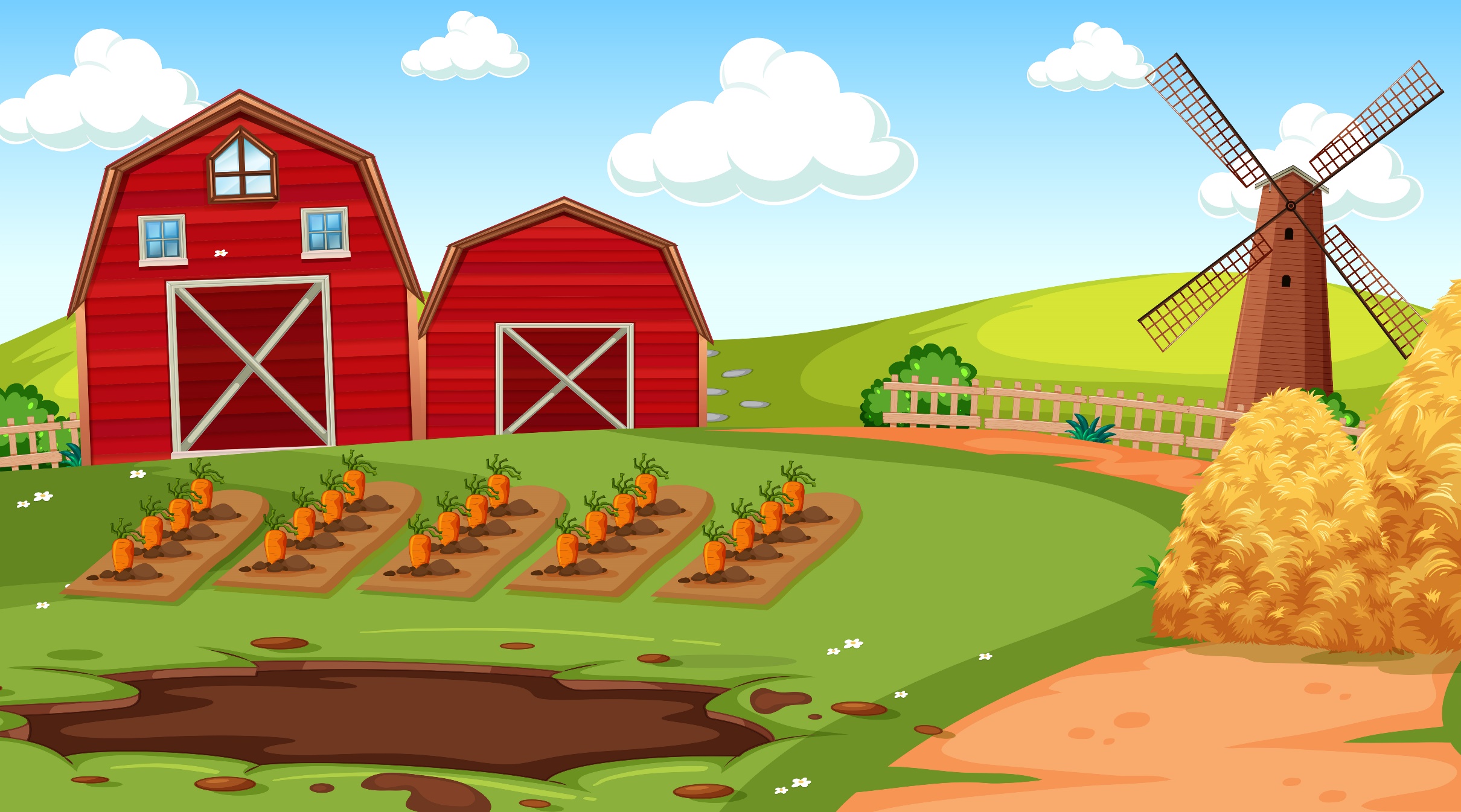 Nêu công thức tính diện tích hình thang.
Muốn tính diện tích hình thang, ta lấy tổng độ dài hai đáy nhân với chiều cao (cùng một đơn vị) rồi chia cho 2
(a + b) x h : 2
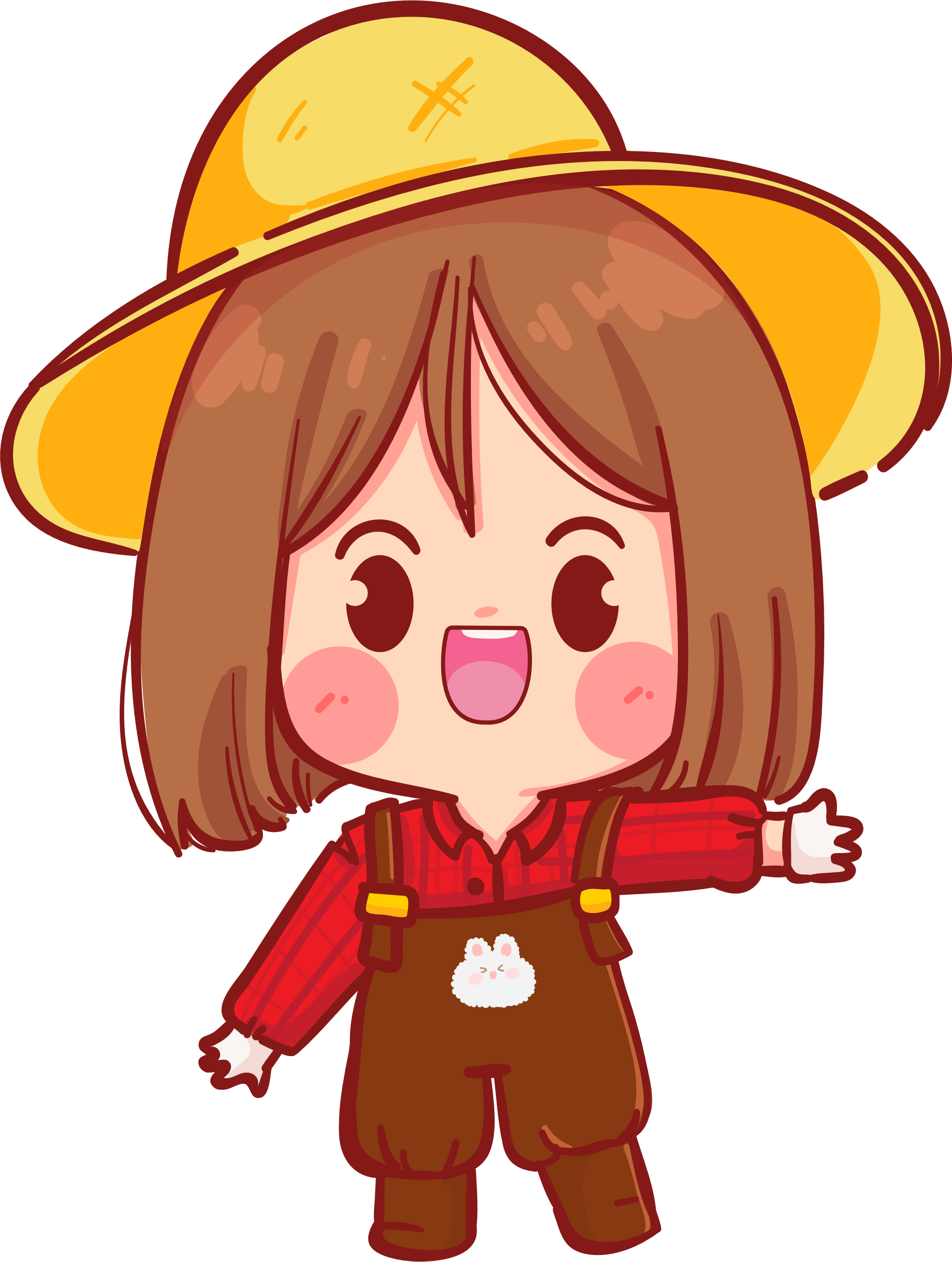 Câu 2:
Câu 1:
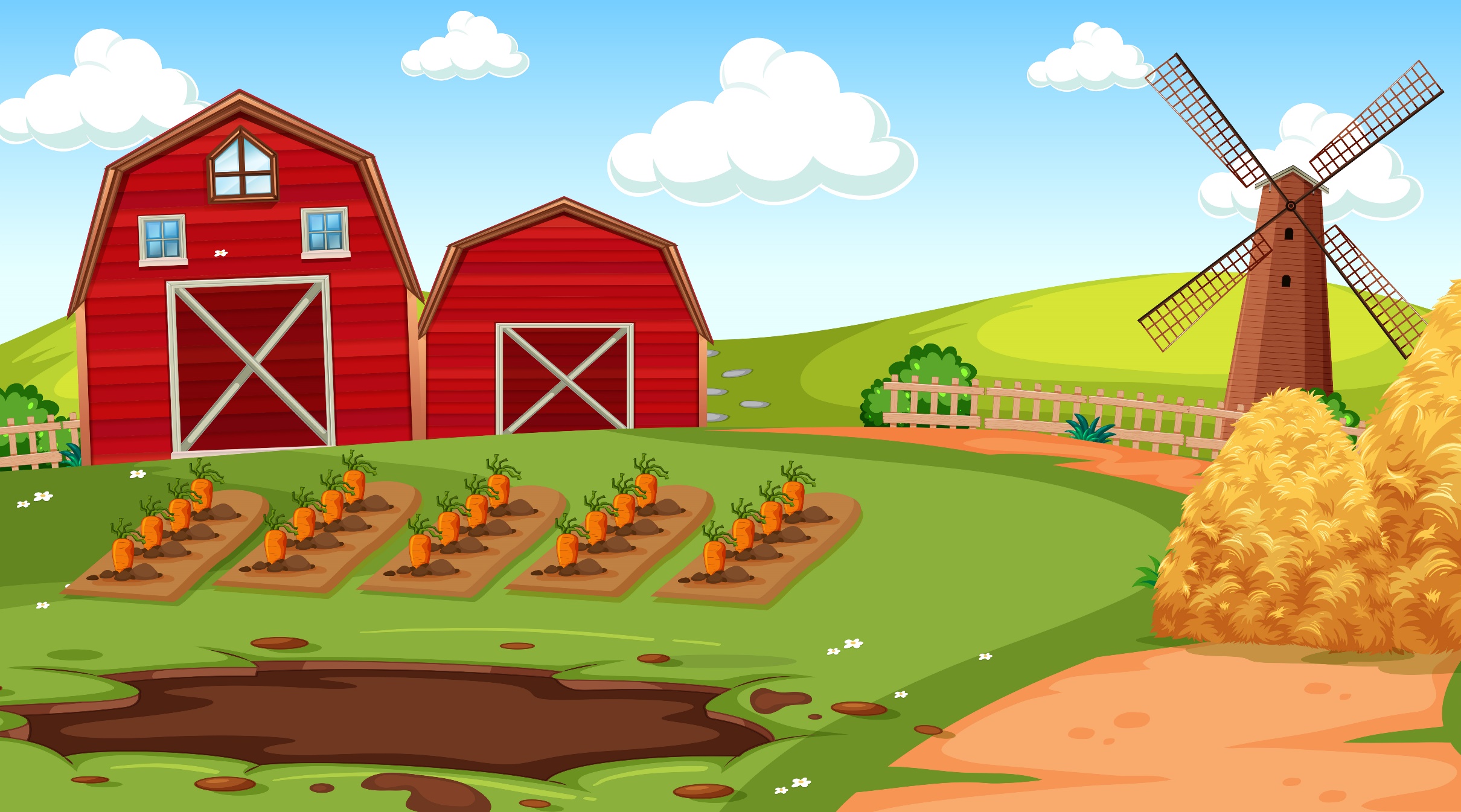 Nêu công thức tính diện tích hình tròn.
Muốn tính diện tích của hình tròn ta lấy số 3,14 nhân với bán kính rồi nhân bán kính.
3,14 x r x r
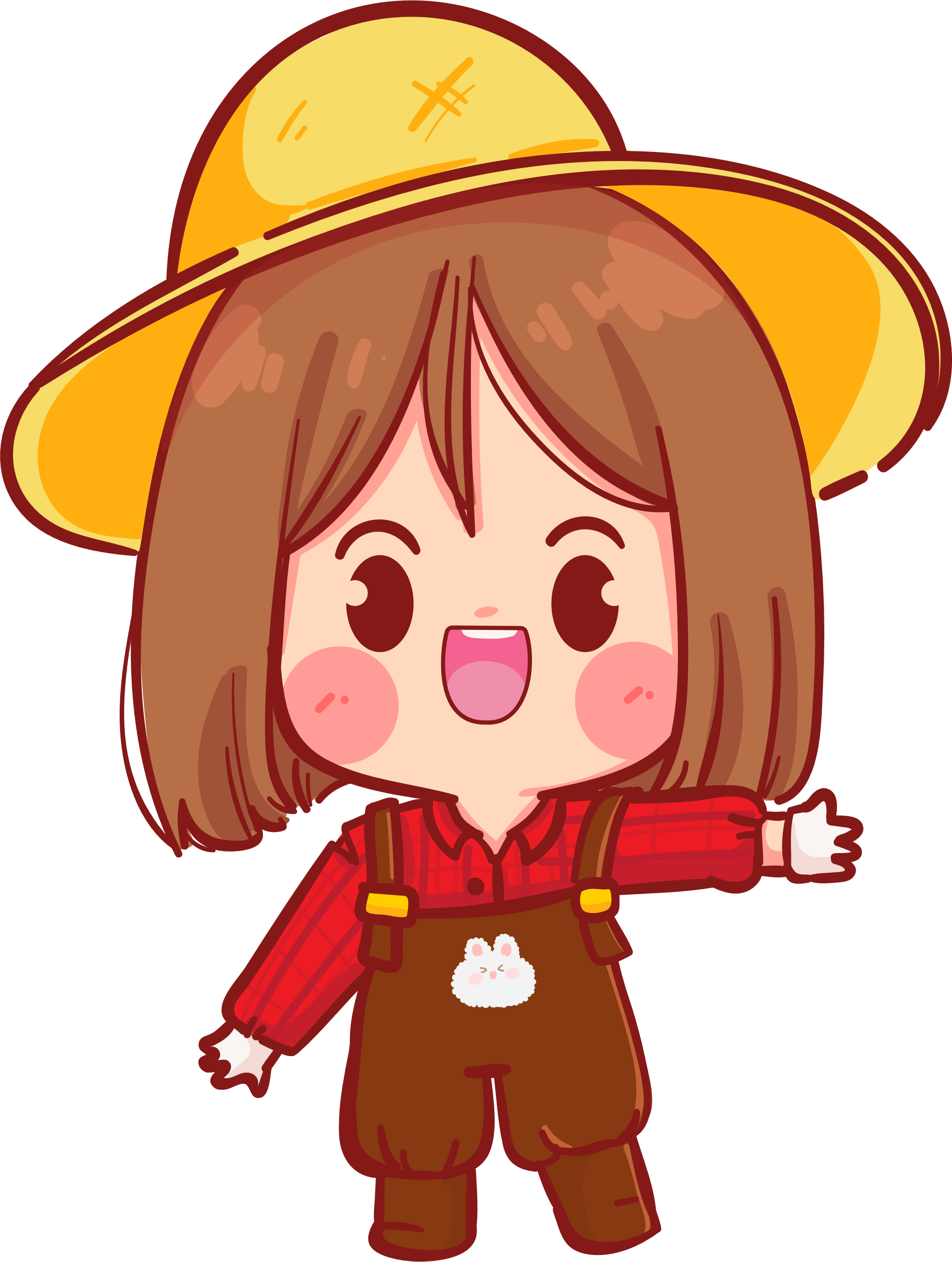 Câu 3:
Câu 1:
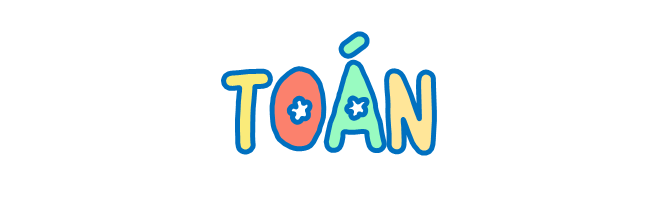 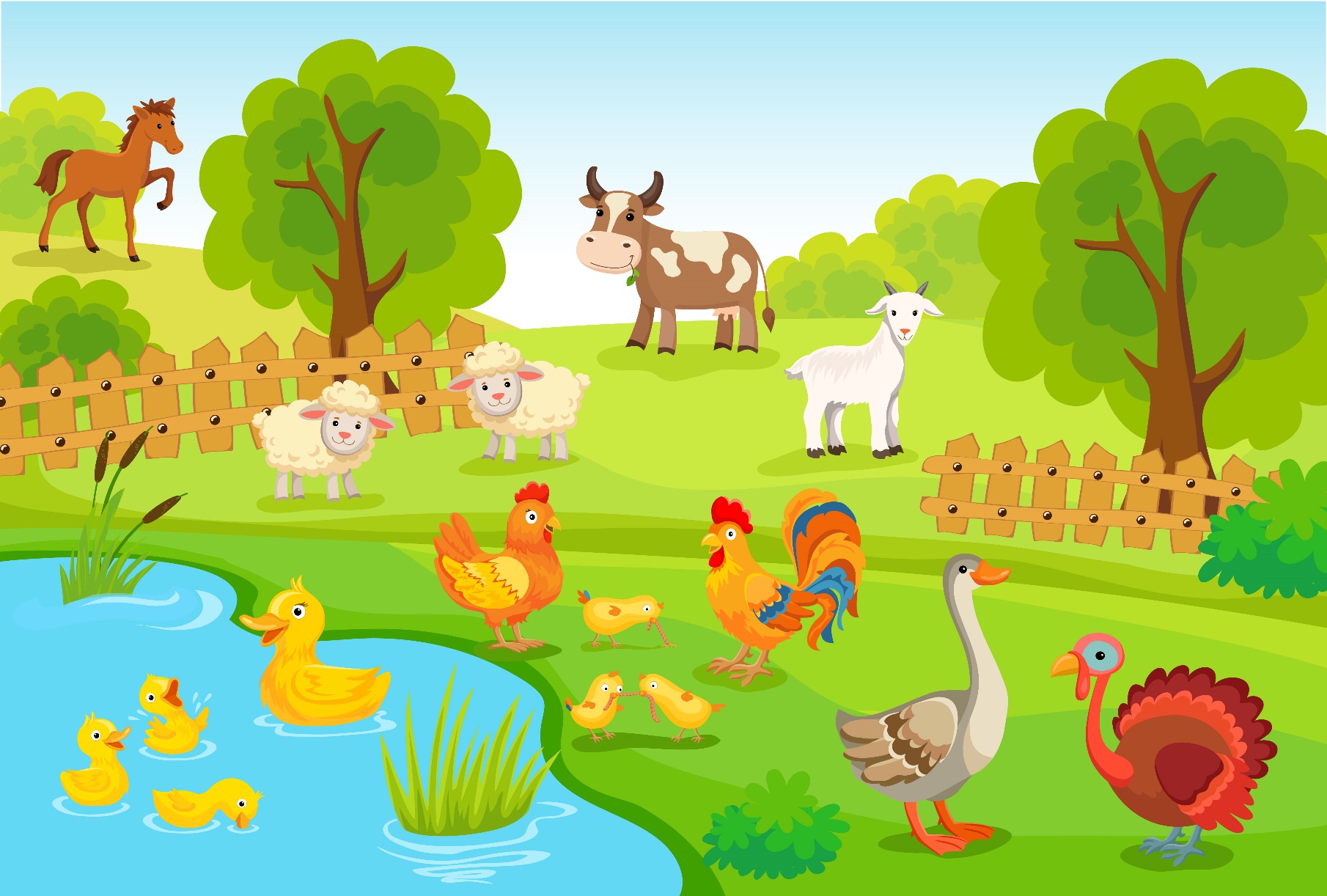 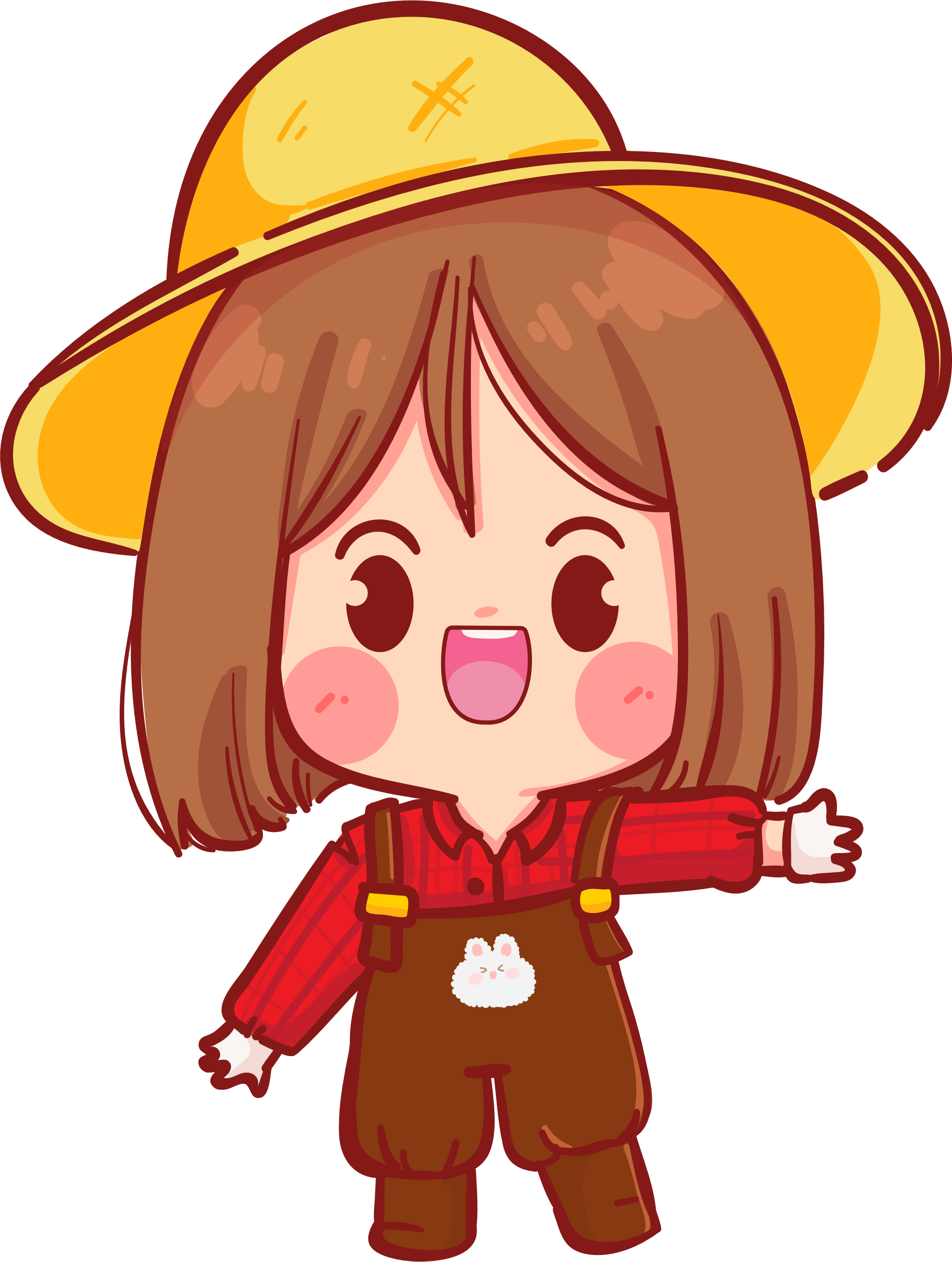 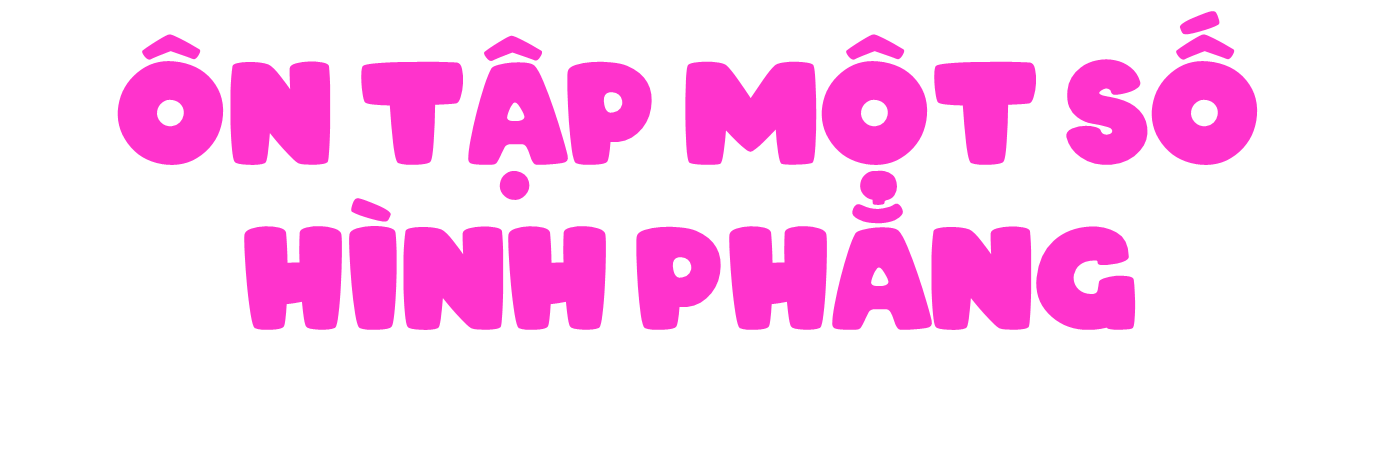 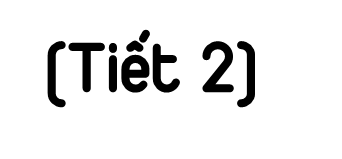 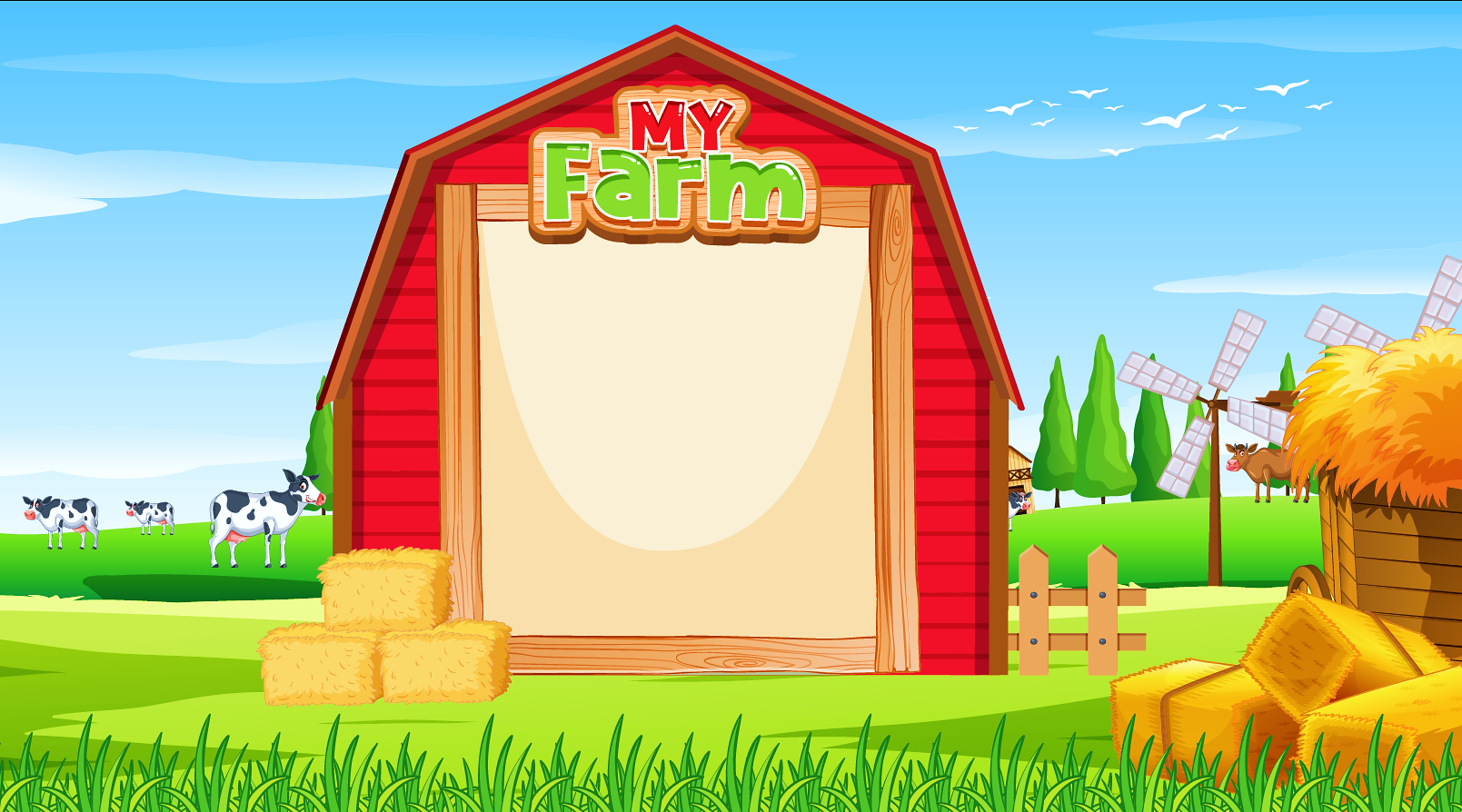 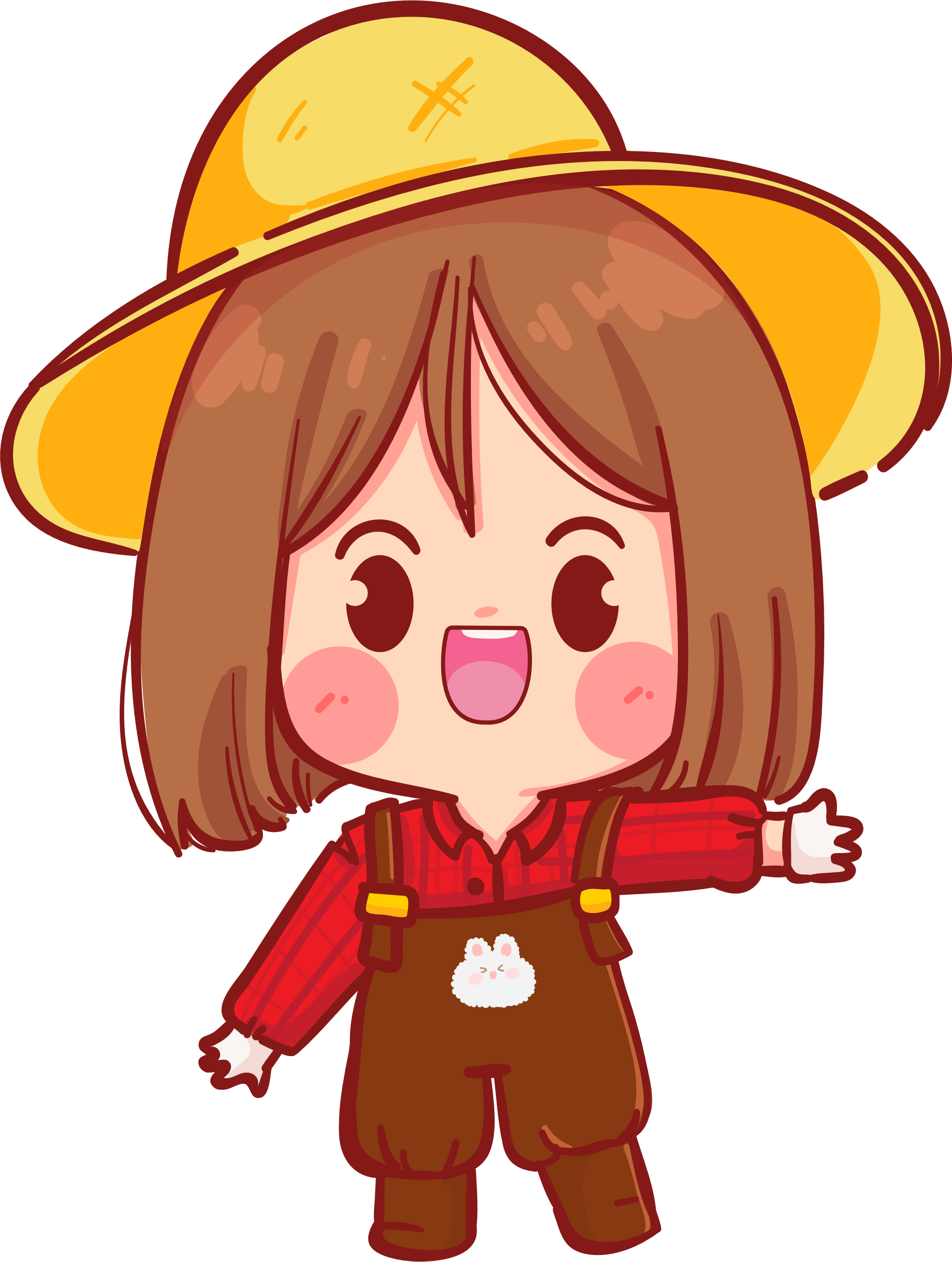 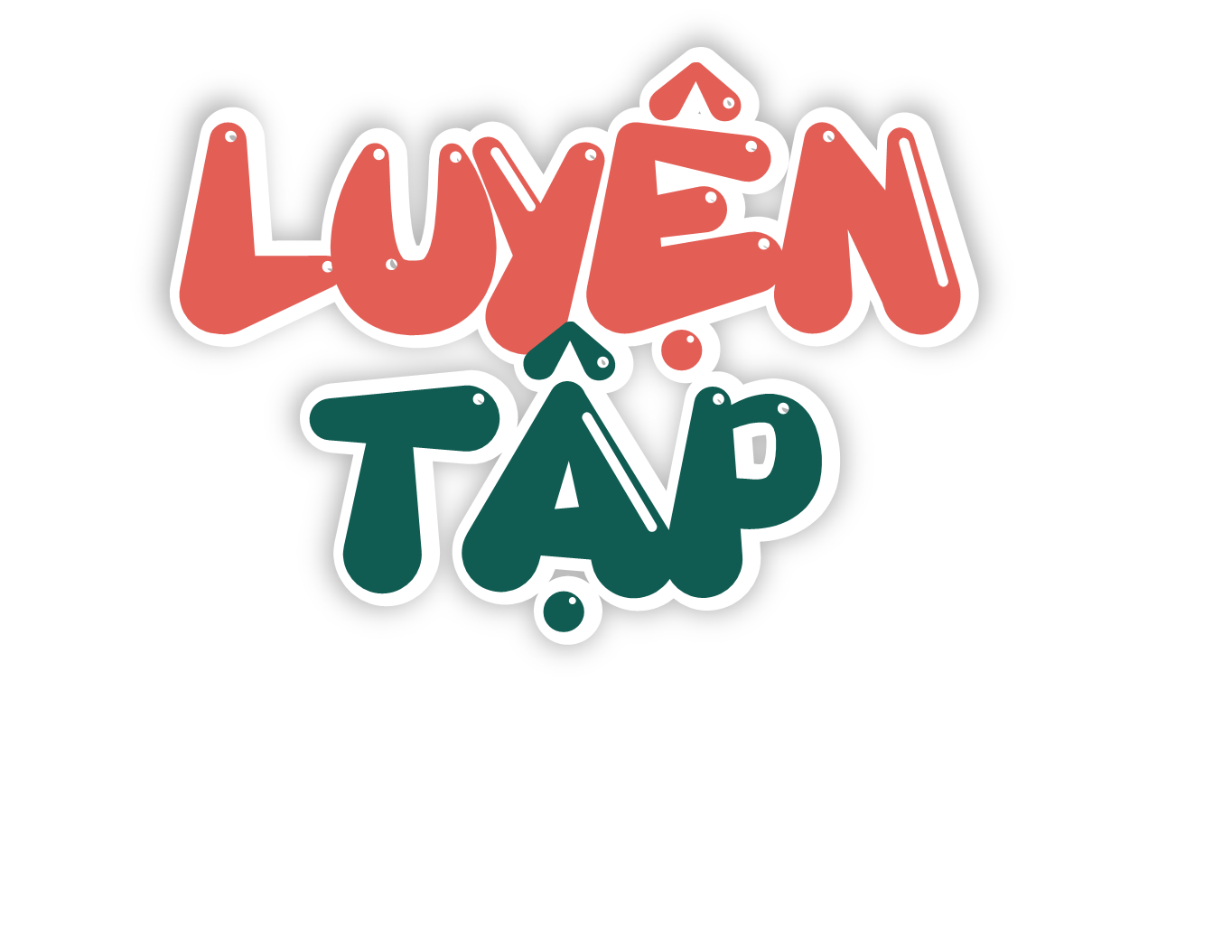 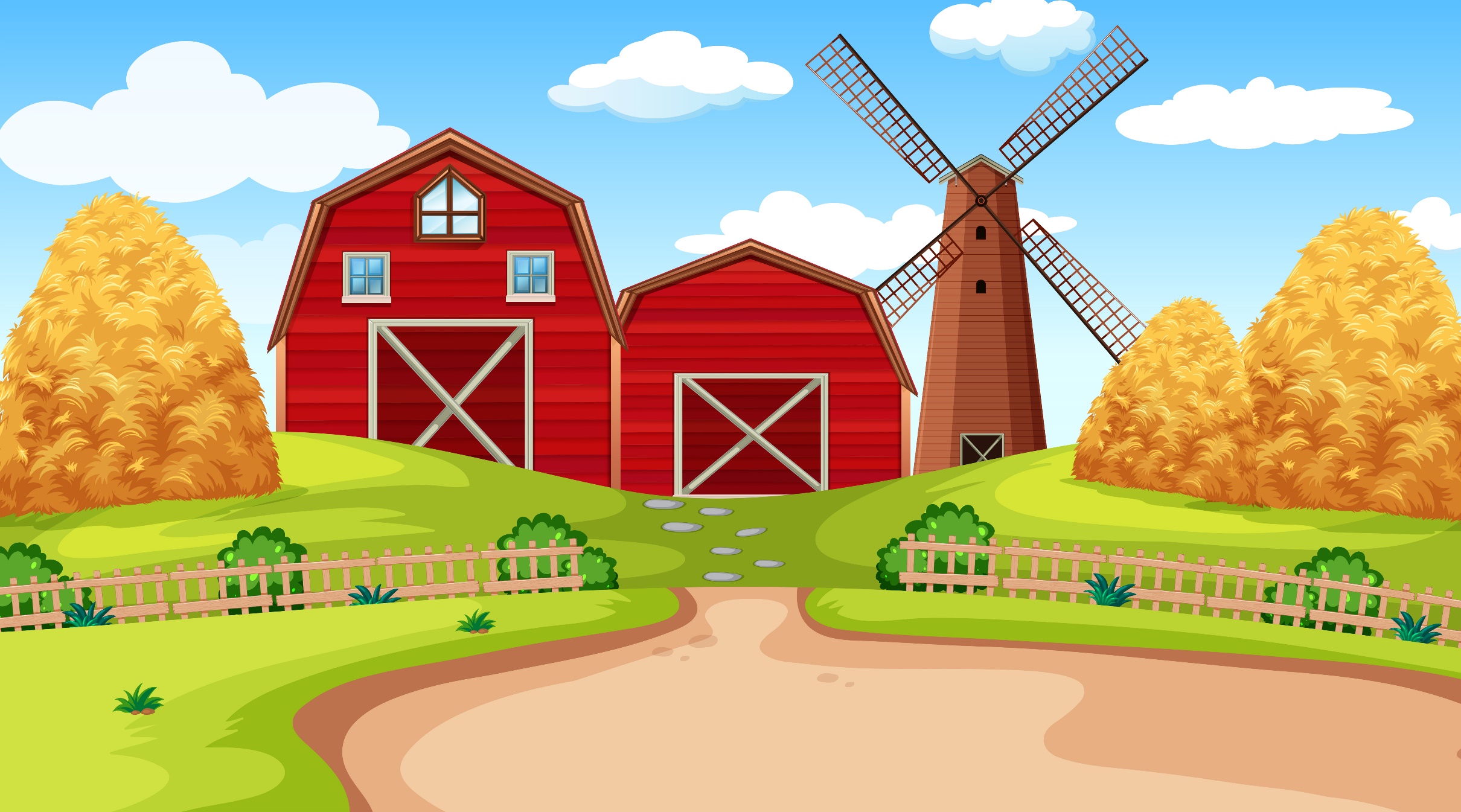 1
Tính diện tích mỗi hình tam giác dưới đây.
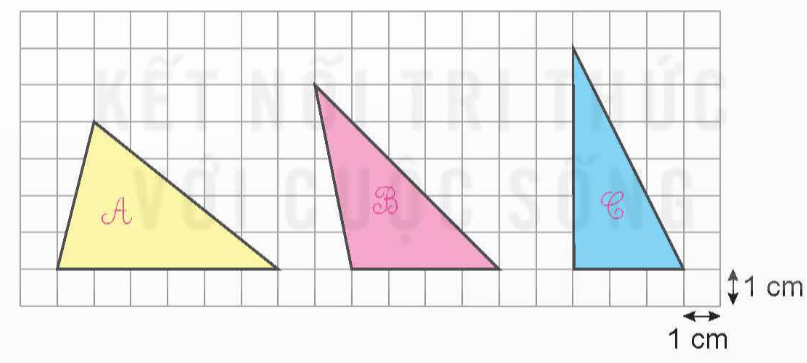 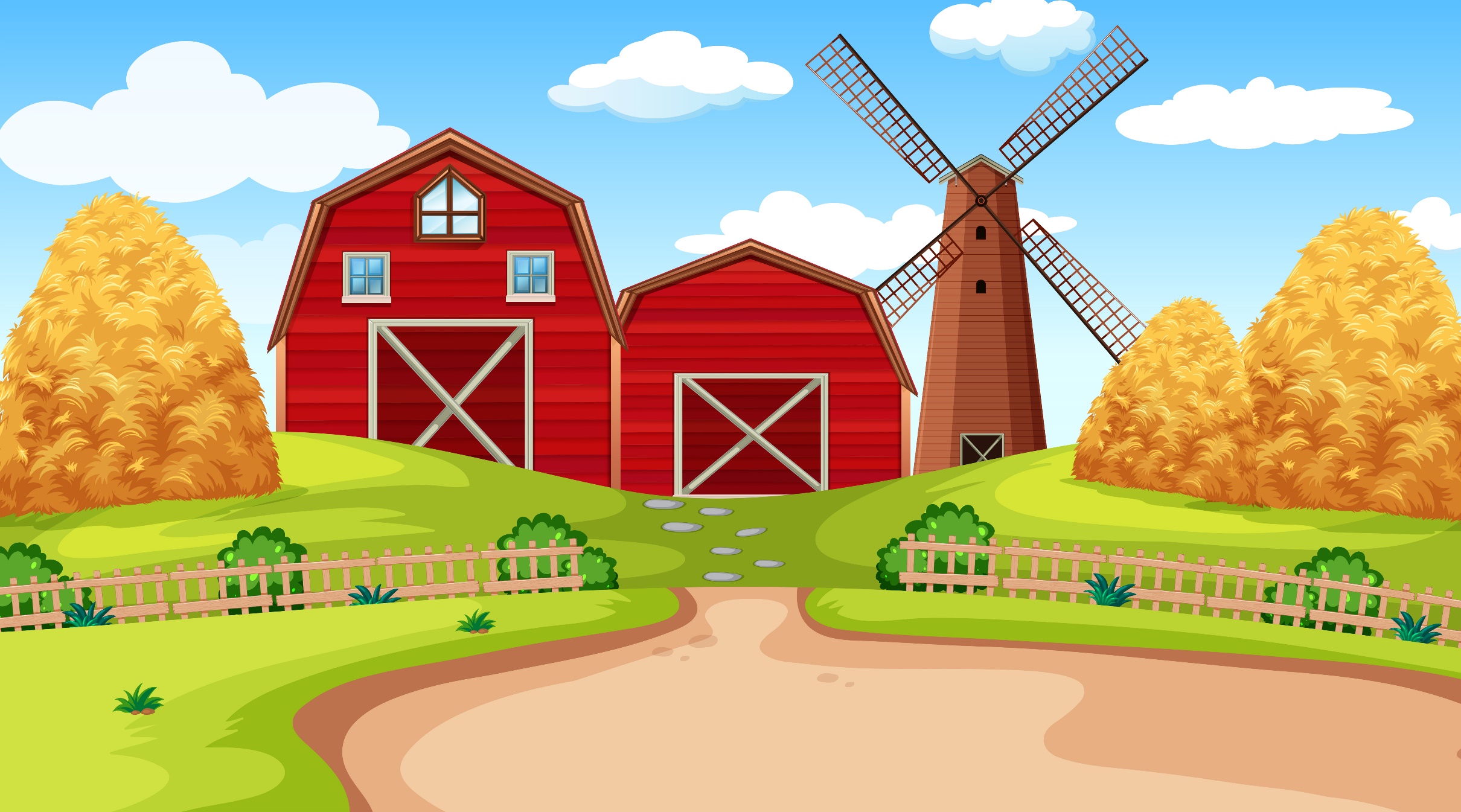 * Tam giác A:
Chiều cao tam giác A là:
1 × 4 = 4 (cm)
Đáy tam giác A là:
1 × 6 = 6 (cm)
Diện tích tam giác A:
(4 × 6) : 2 = 12 (cm2)
Đáp số: 12 cm2
* Tam giác B:
Chiều cao tam giác B là:
1 × 5 = 5 (cm)
Đáy tam giác B là:
1 × 4 = 4 (cm)
Diện tích tam giác B:
(5 × 4) : 2 = 10 (cm2)
Đáp số: 10 cm2
* Tam giác C:
Chiều cao tam giác C là:
1 × 6 = 6 (cm)
Đáy tam giác C là:
1 × 3 = 3 (cm)
Diện tích tam giác C:
(6 × 3) : 2 = 9 (cm2)
Đáp số: 9 cm2
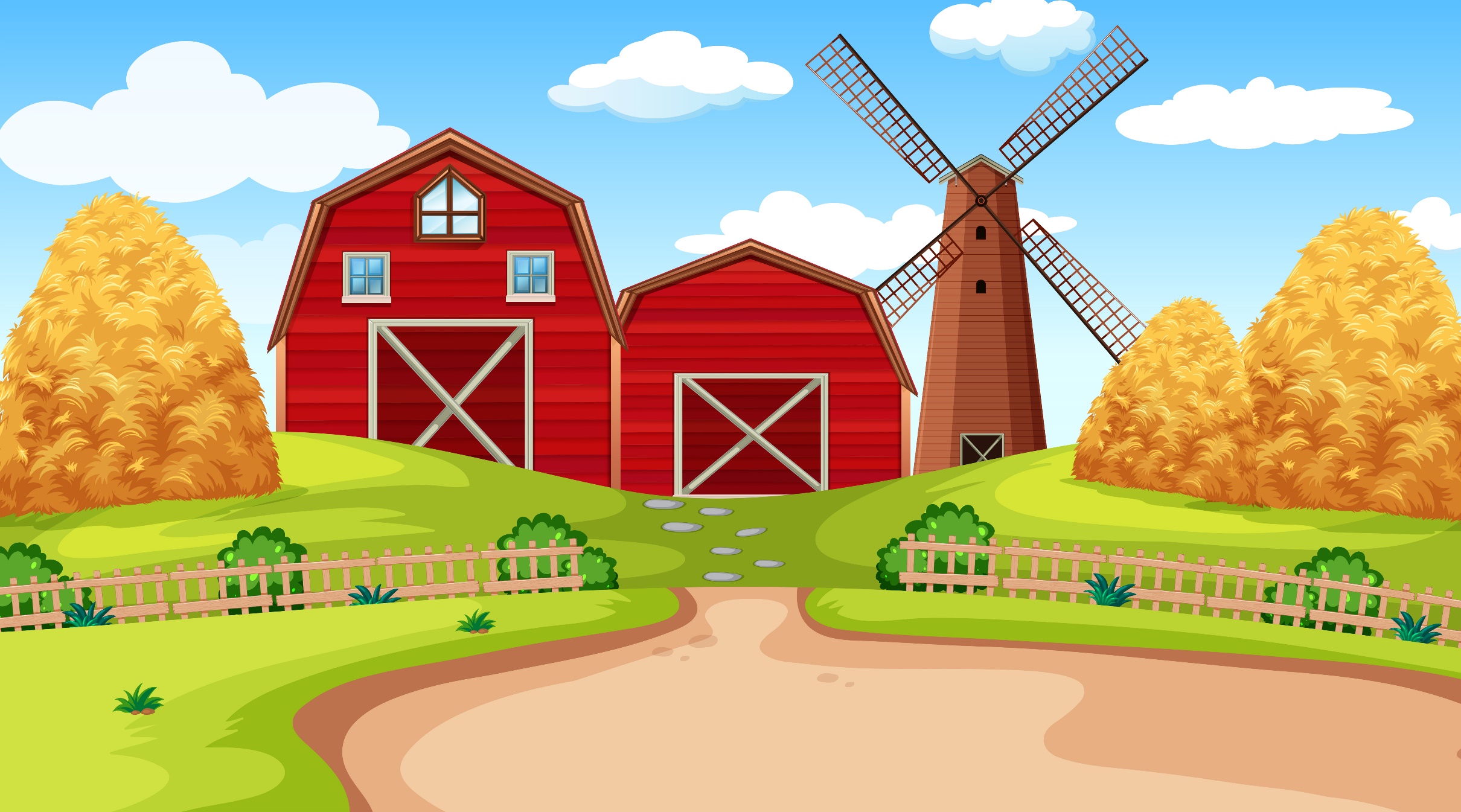 Mai cắt ra hai hình tam giác vuông từ một tờ giấy hình chữ nhật như sau.
2
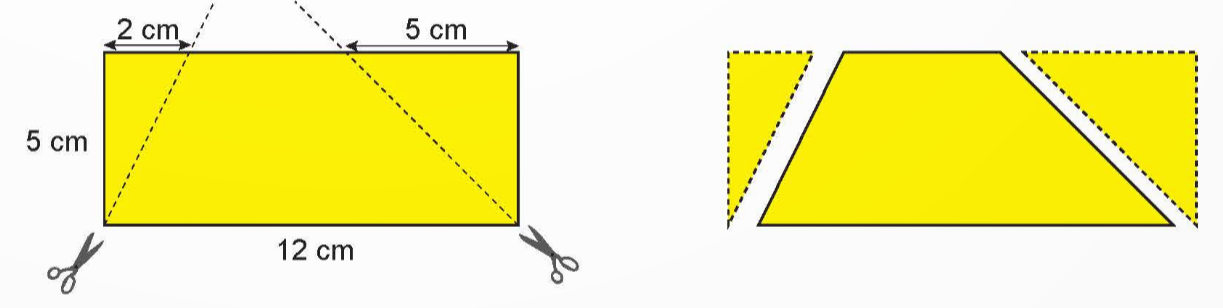 a) Phần còn lại của tờ giấy là hình gì?
b) Tính diện tích phần tờ giấy còn lại đó.
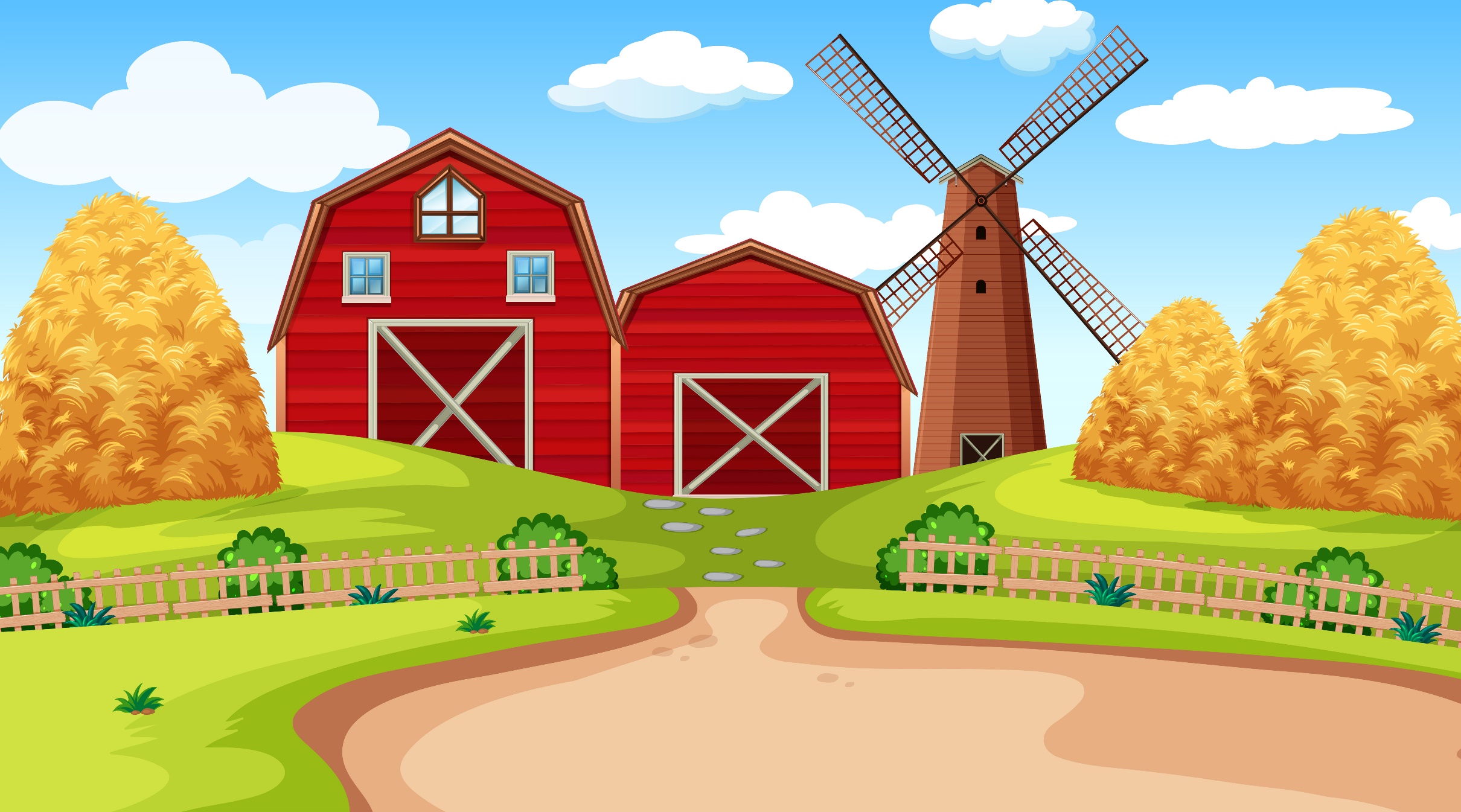 Mai cắt ra hai hình tam giác vuông từ một tờ giấy hình chữ nhật như sau.
2
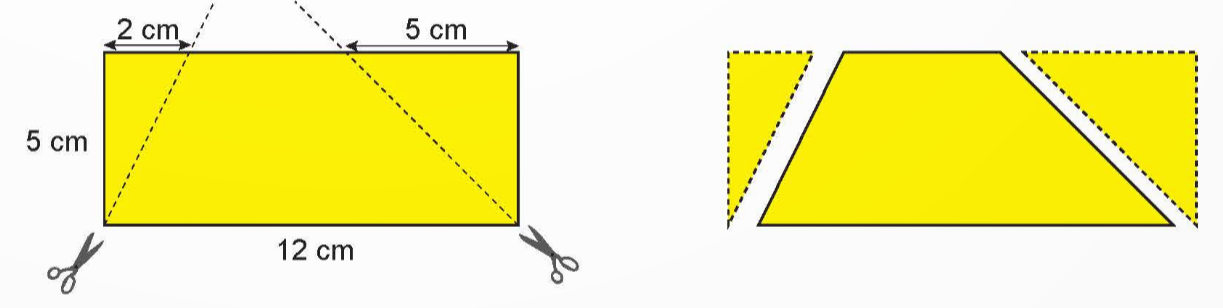 a) Phần còn lại của tờ giấy là hình thang.
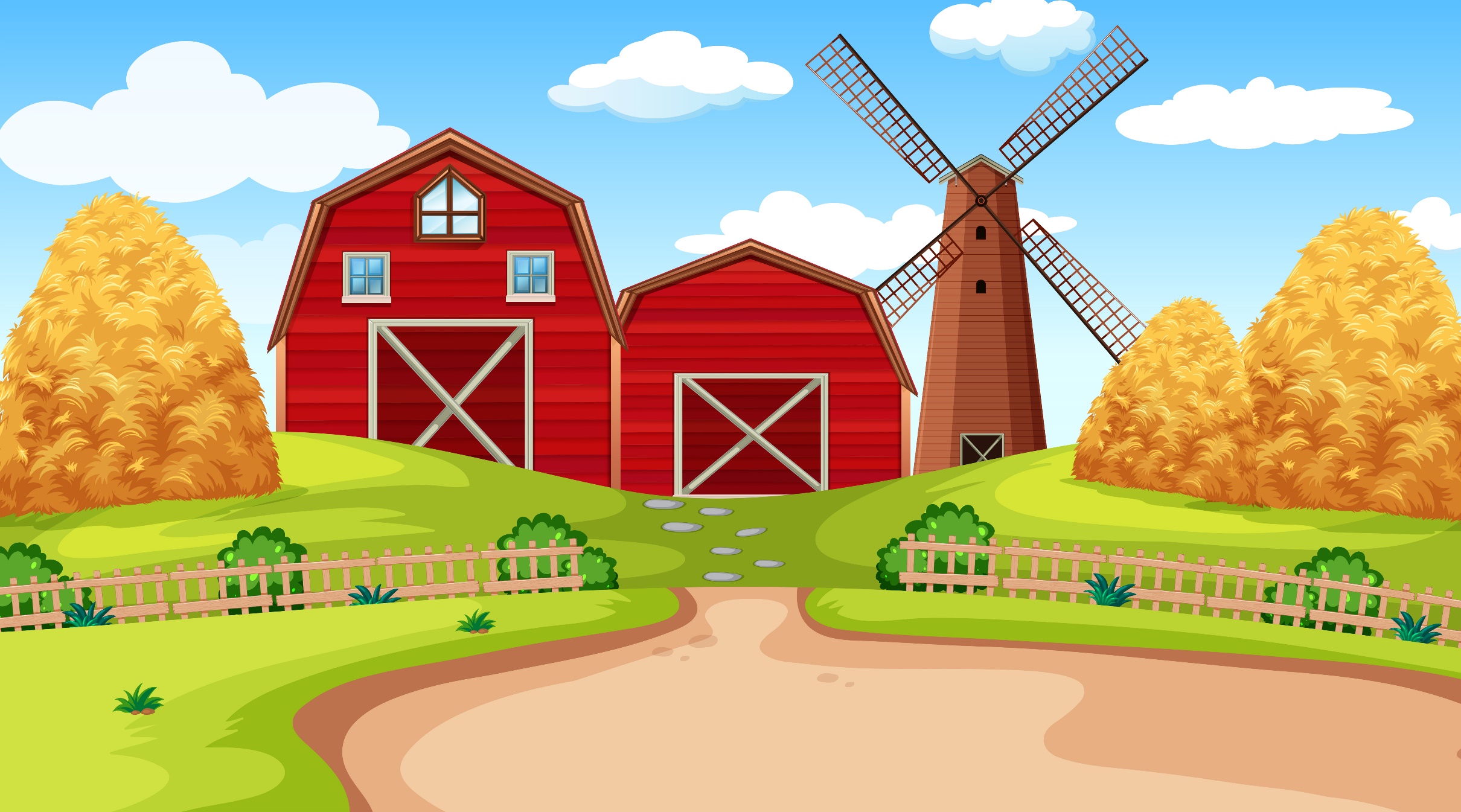 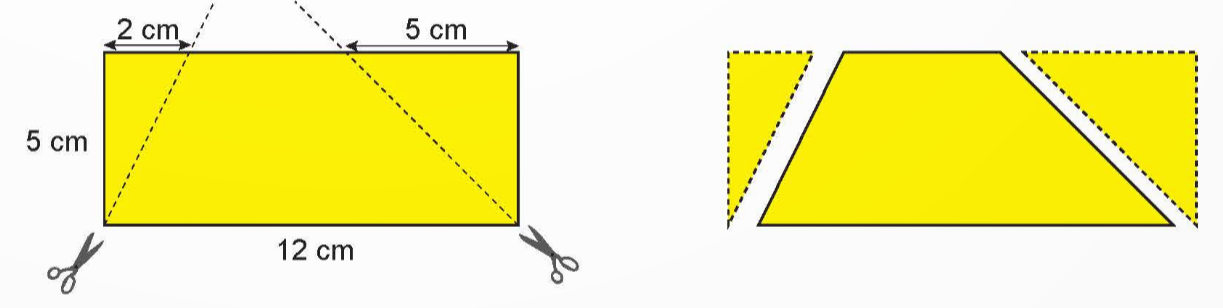 b) Tính diện tích phần tờ giấy còn lại đó.
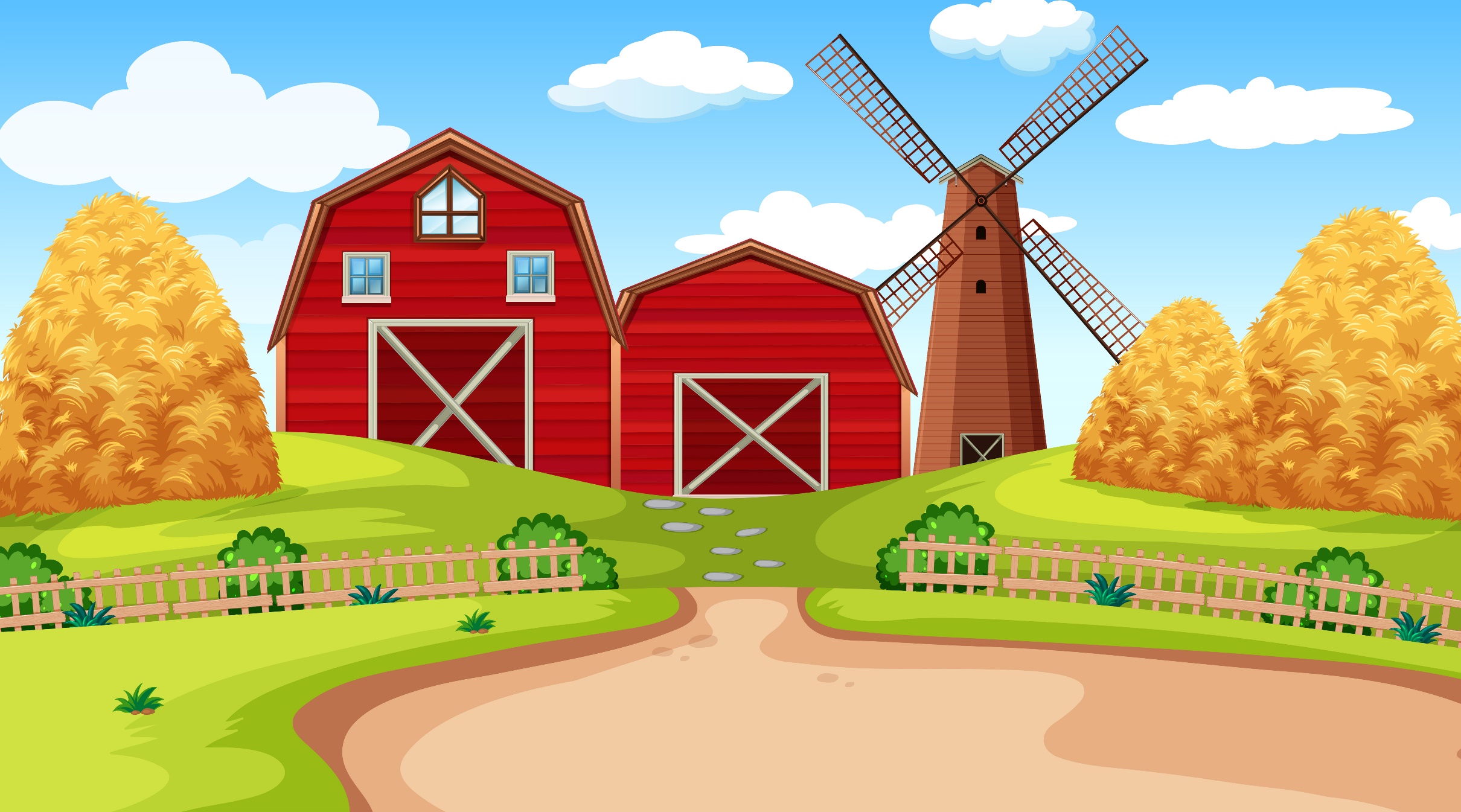 Rô-bốt có một sợi dây chun dài 15,85 cm. Rô-bốt dự định dùng sợi chun đó cùng với túi bóng để buộc kín một miệng bình hình tròn bán kính 5 cm như hình dưới đây. Hỏi Rô-bốt có thể làm được điều đó hay không? Biết rằng sợi dây chun bị đứt nếu độ dài dây chun bị kéo dài quá 2 lần.
3
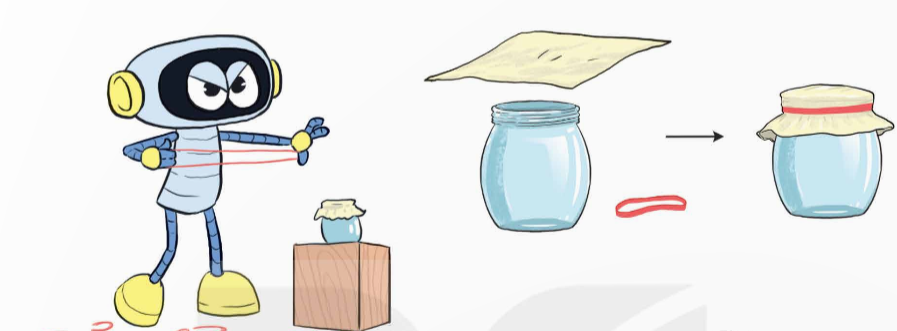 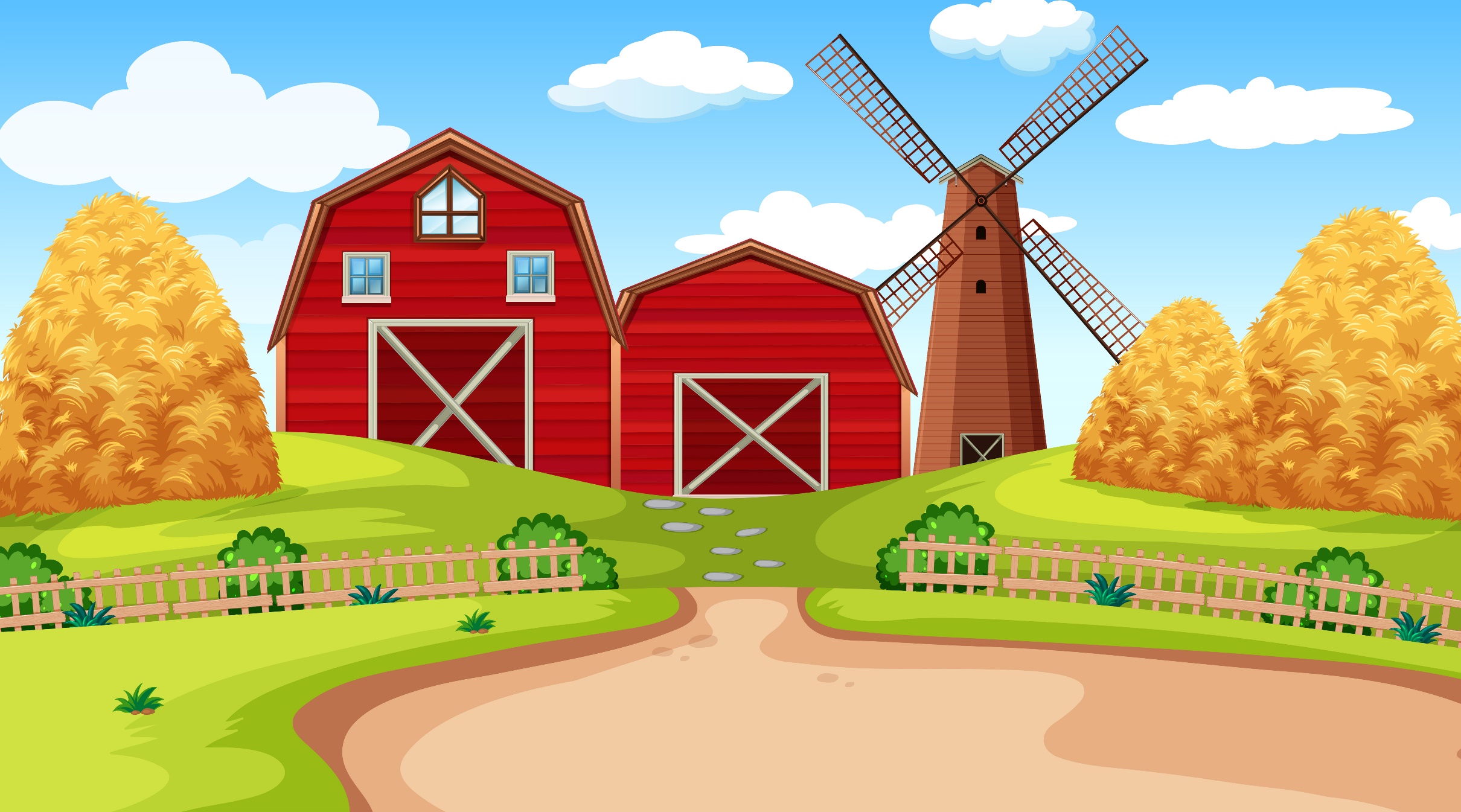 Bài giải:
Chu vi miệng bình là:
3,14 × 2 × 5 = 31,4 (cm)
Kích thước tối đa của dây chun kéo ra là:
15,85 × 2 = 31,7 (cm)
So sánh: 31,4 < 31,7 nên dây chun không bị đứt.
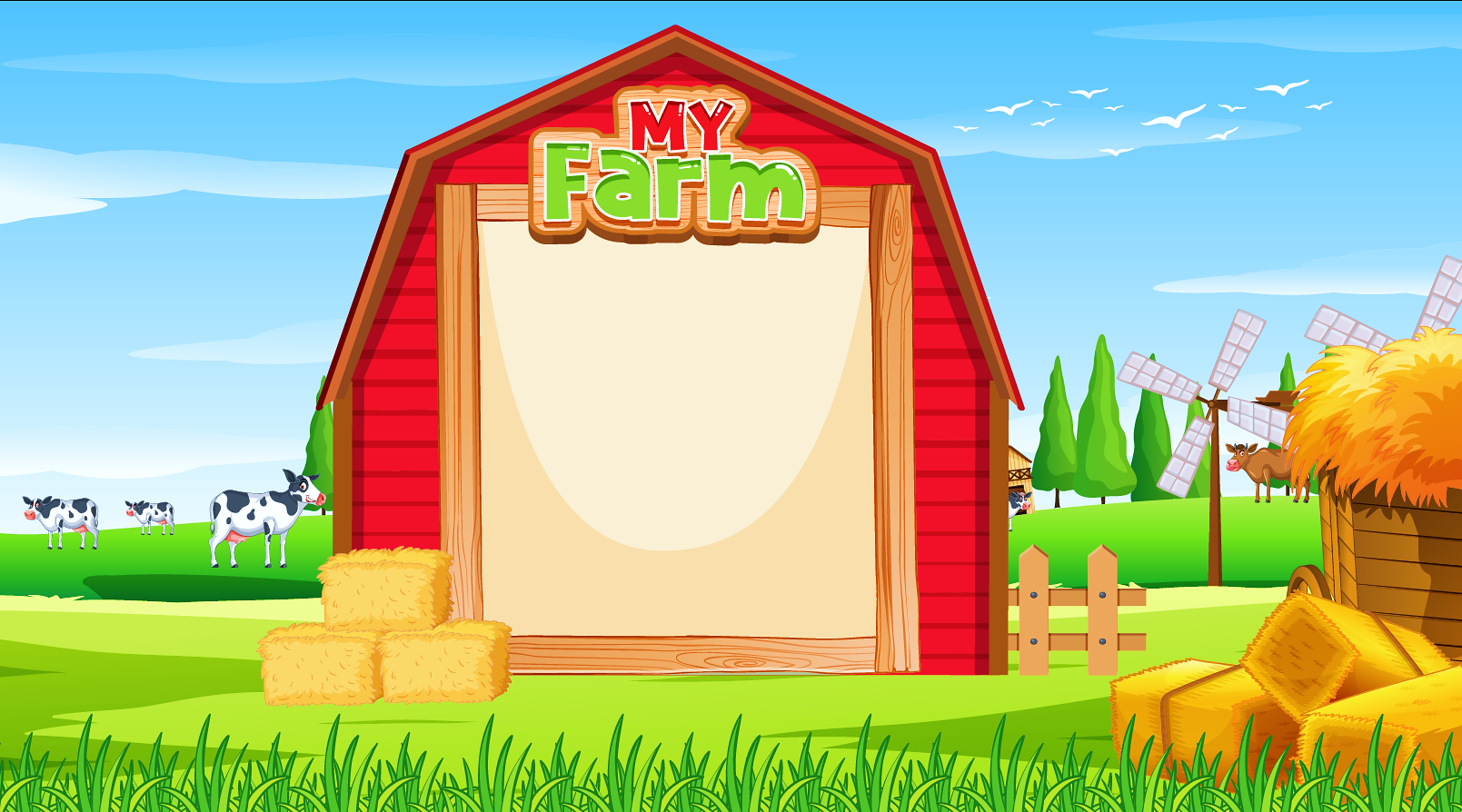 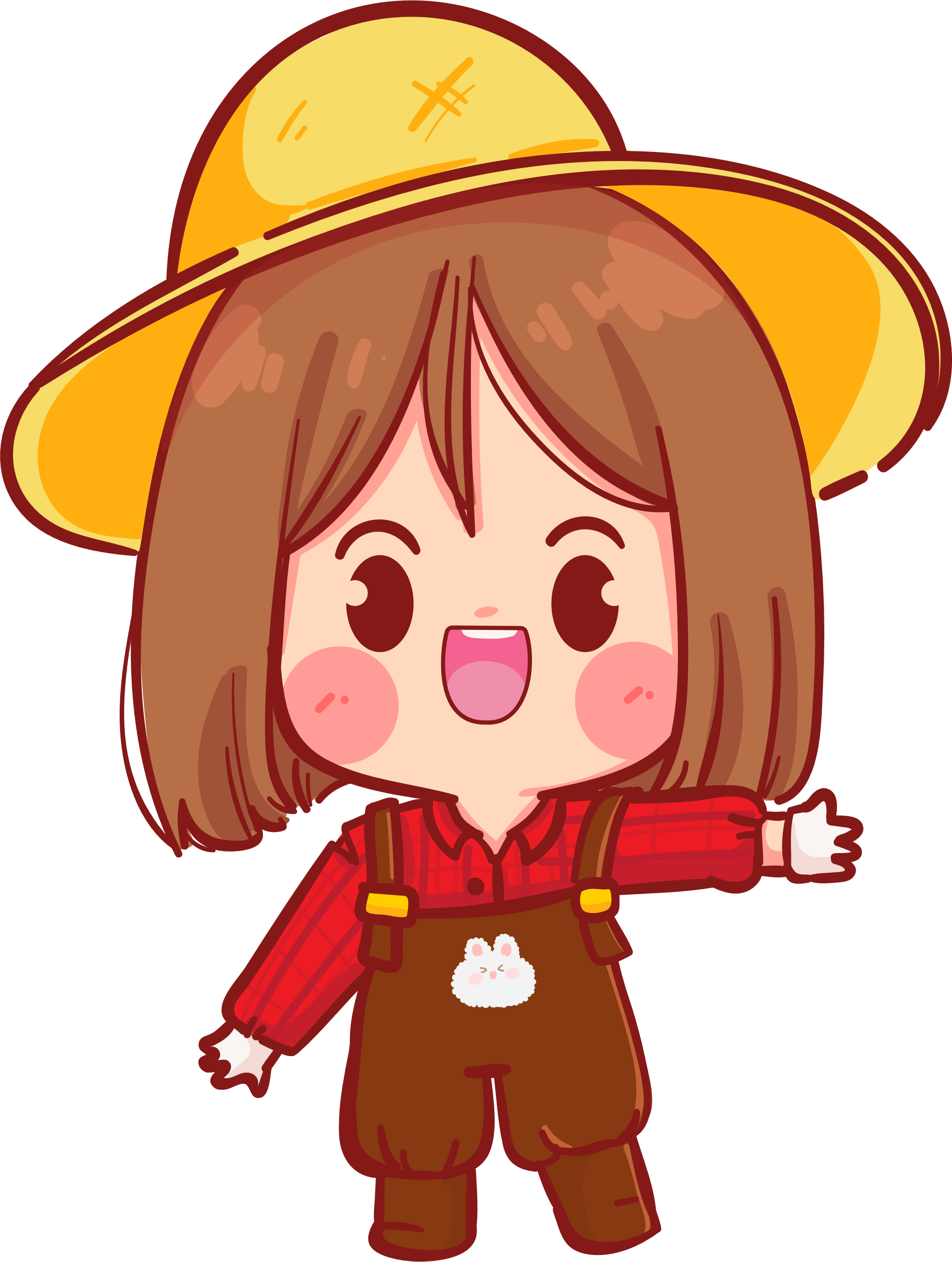 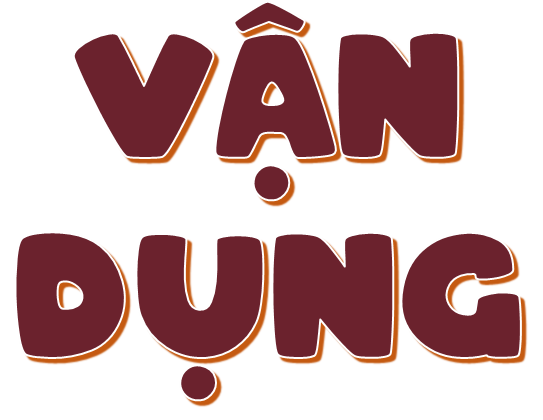 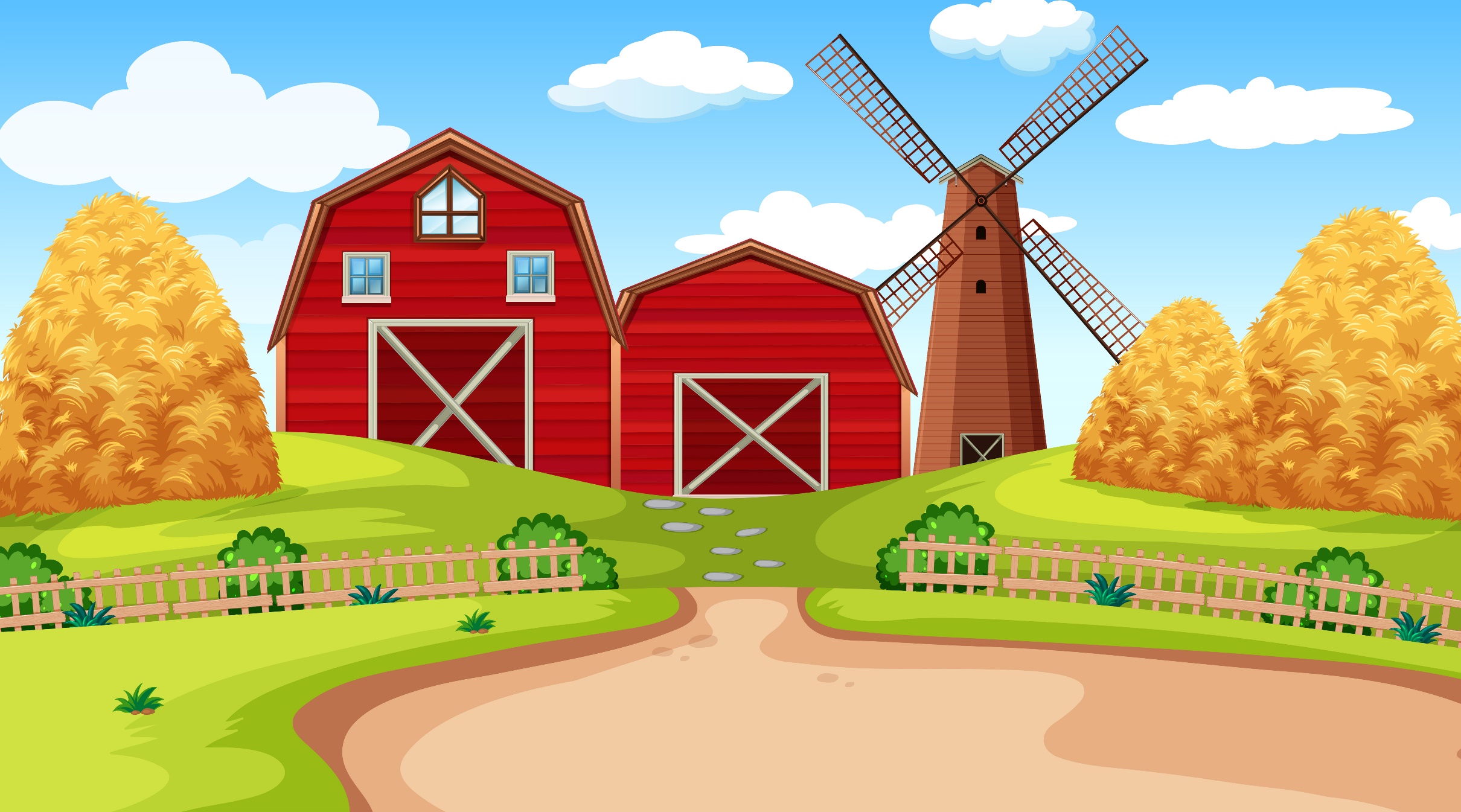 Một mặt hồ có dạng là một nửa hình tròn. Biết rằng bán kính đo được là 60 m. Hỏi diện tích mặt hồ là bao nhiêu mét vuông?
4
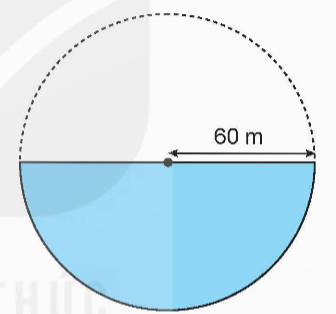 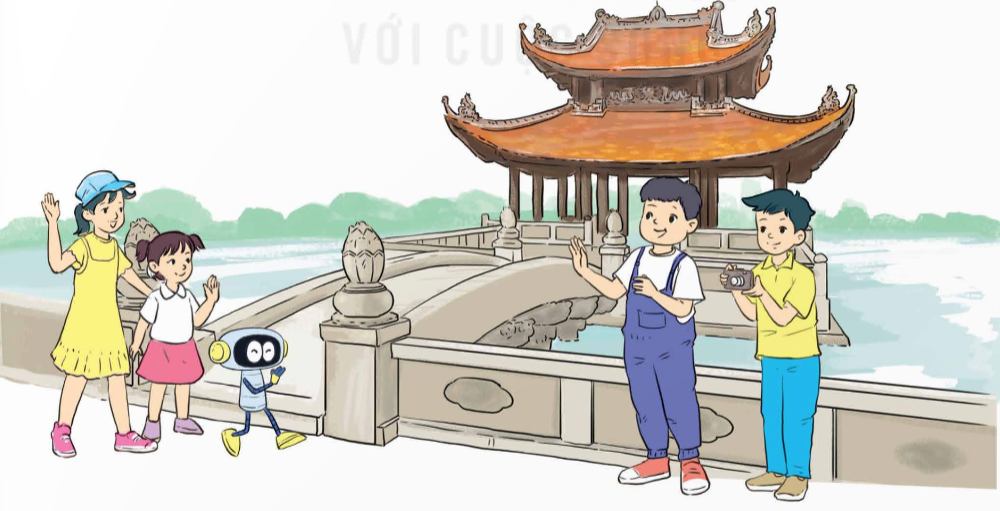 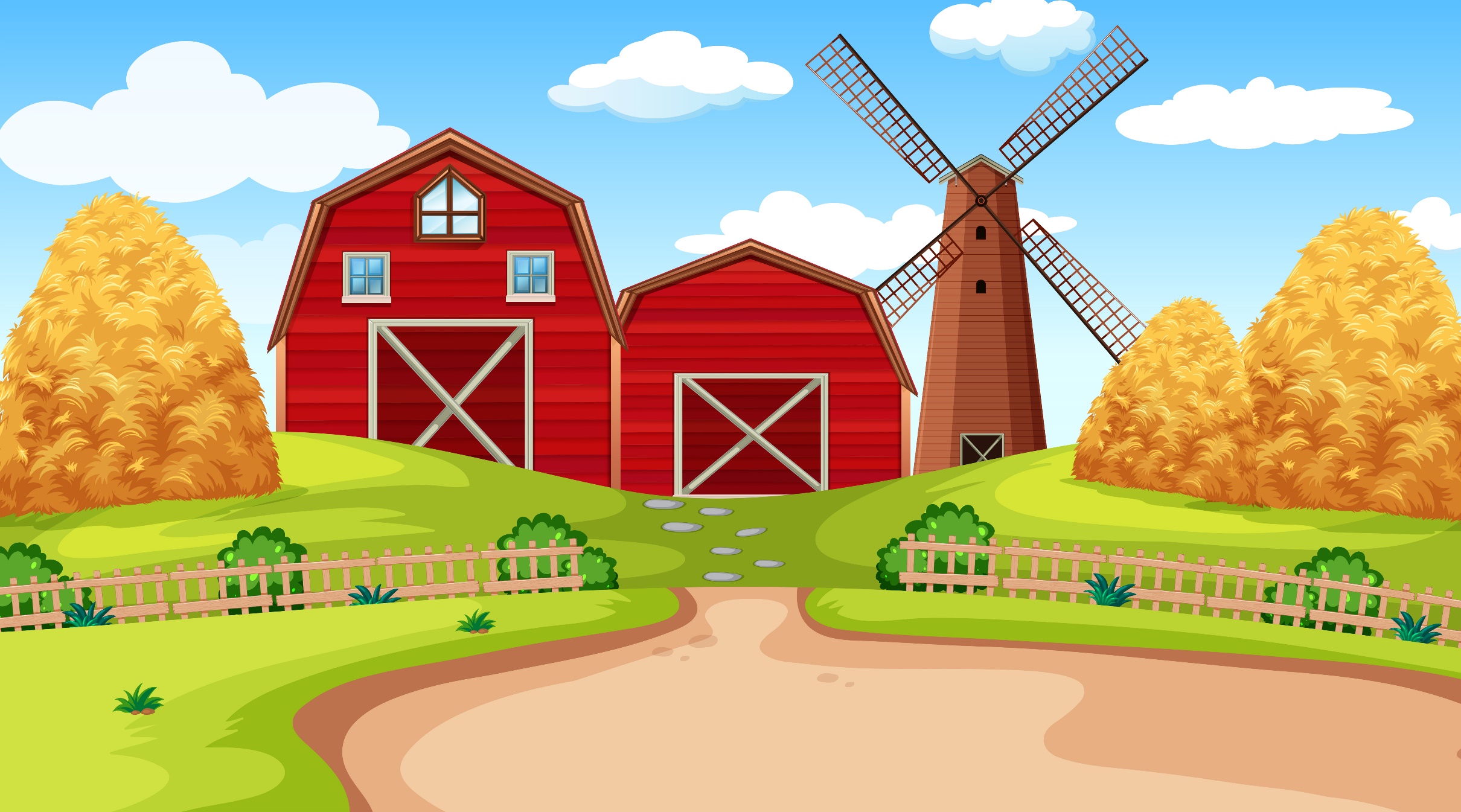 Bài giải:
Diện tích hình tròn là:
3,14 × 60 × 60 = 11 304 (m2)
Diện tích mặt hồ là:
11 304 : 2 = 5 652 (m2)
Đáp số: 5 652 m2
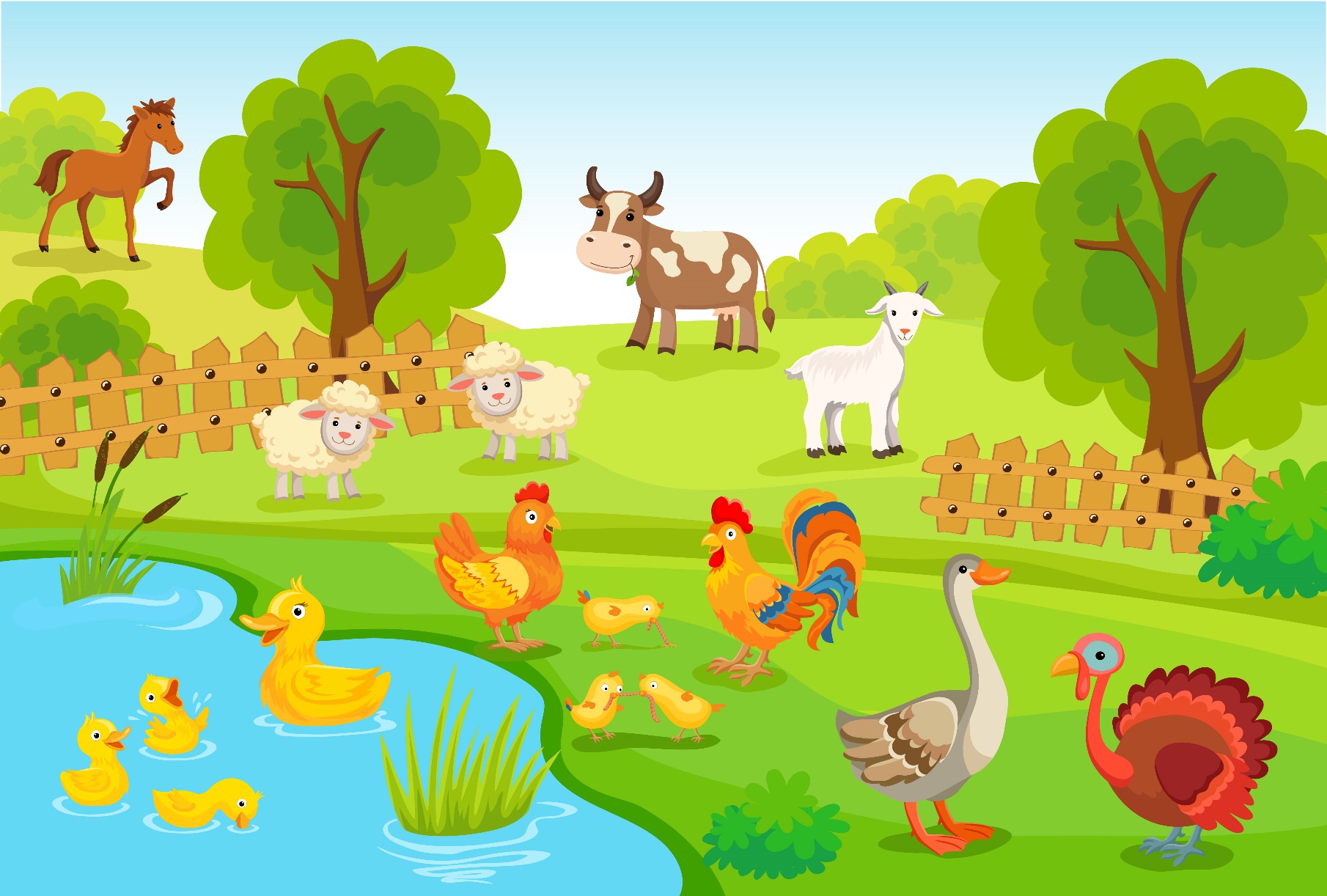 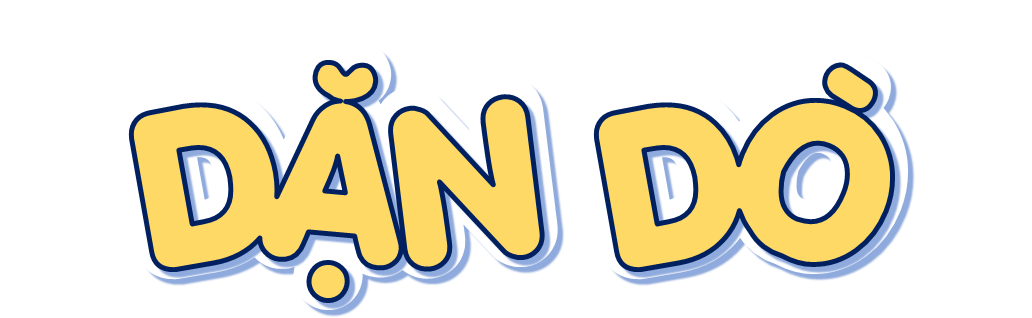 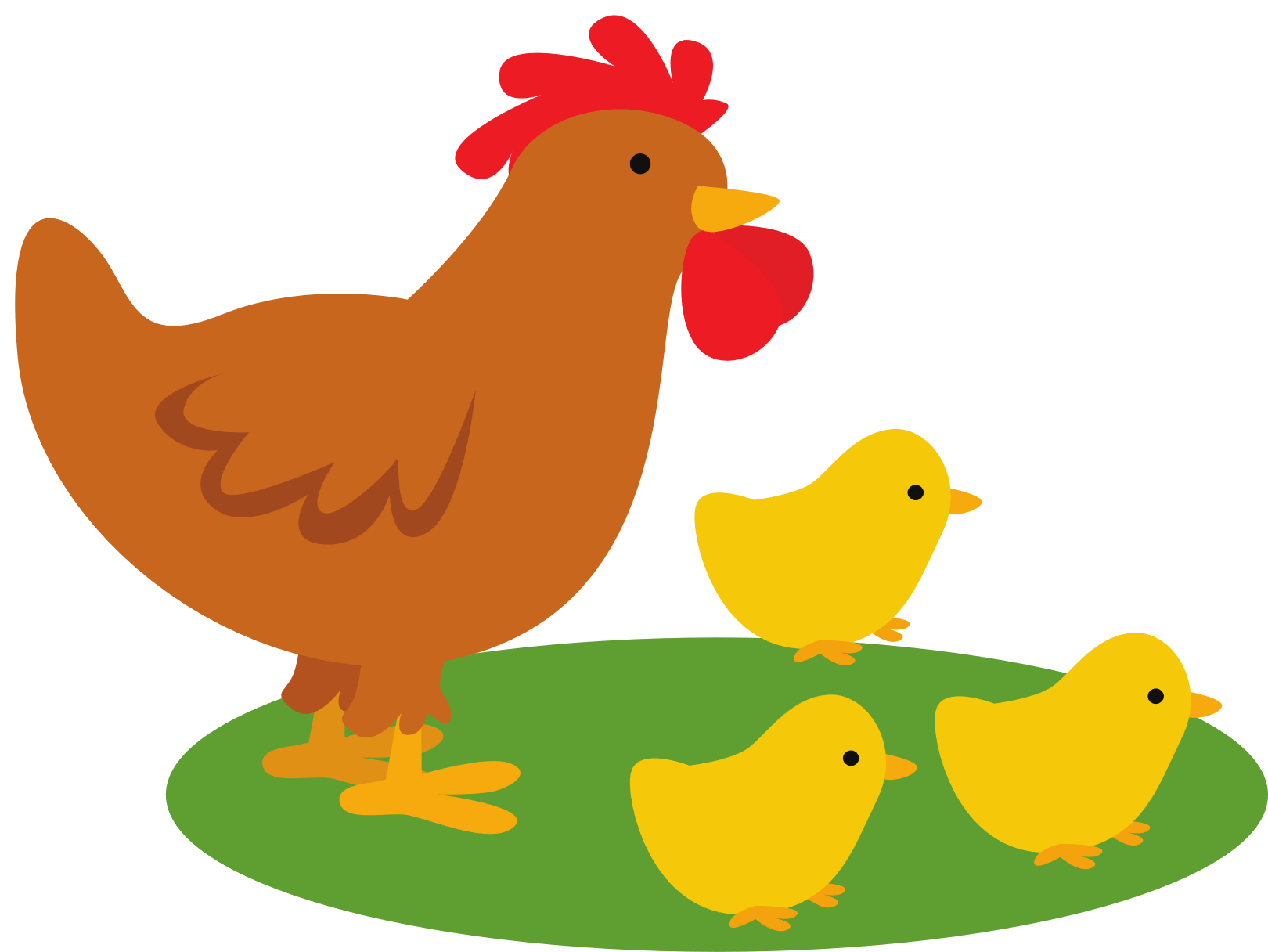 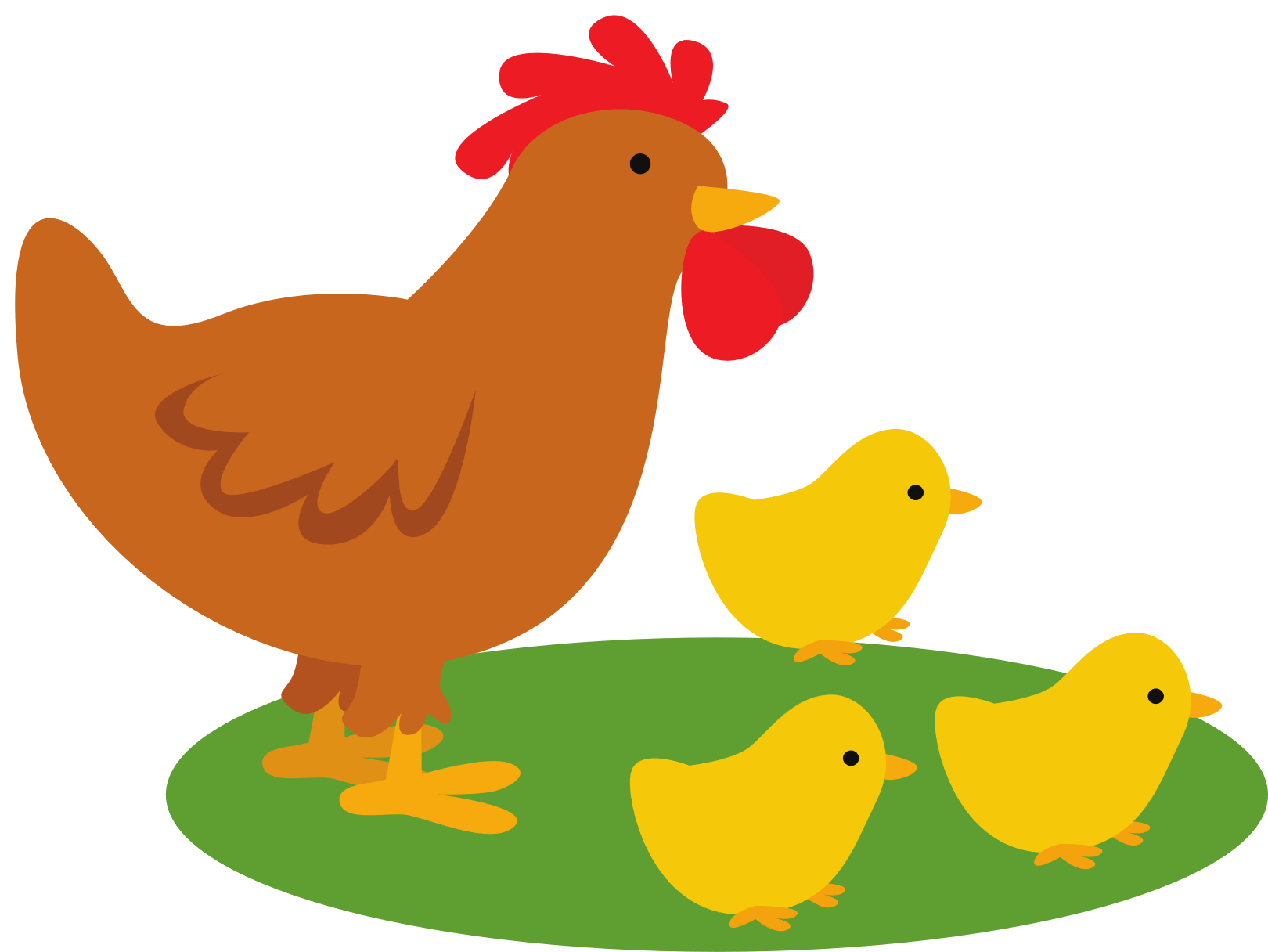 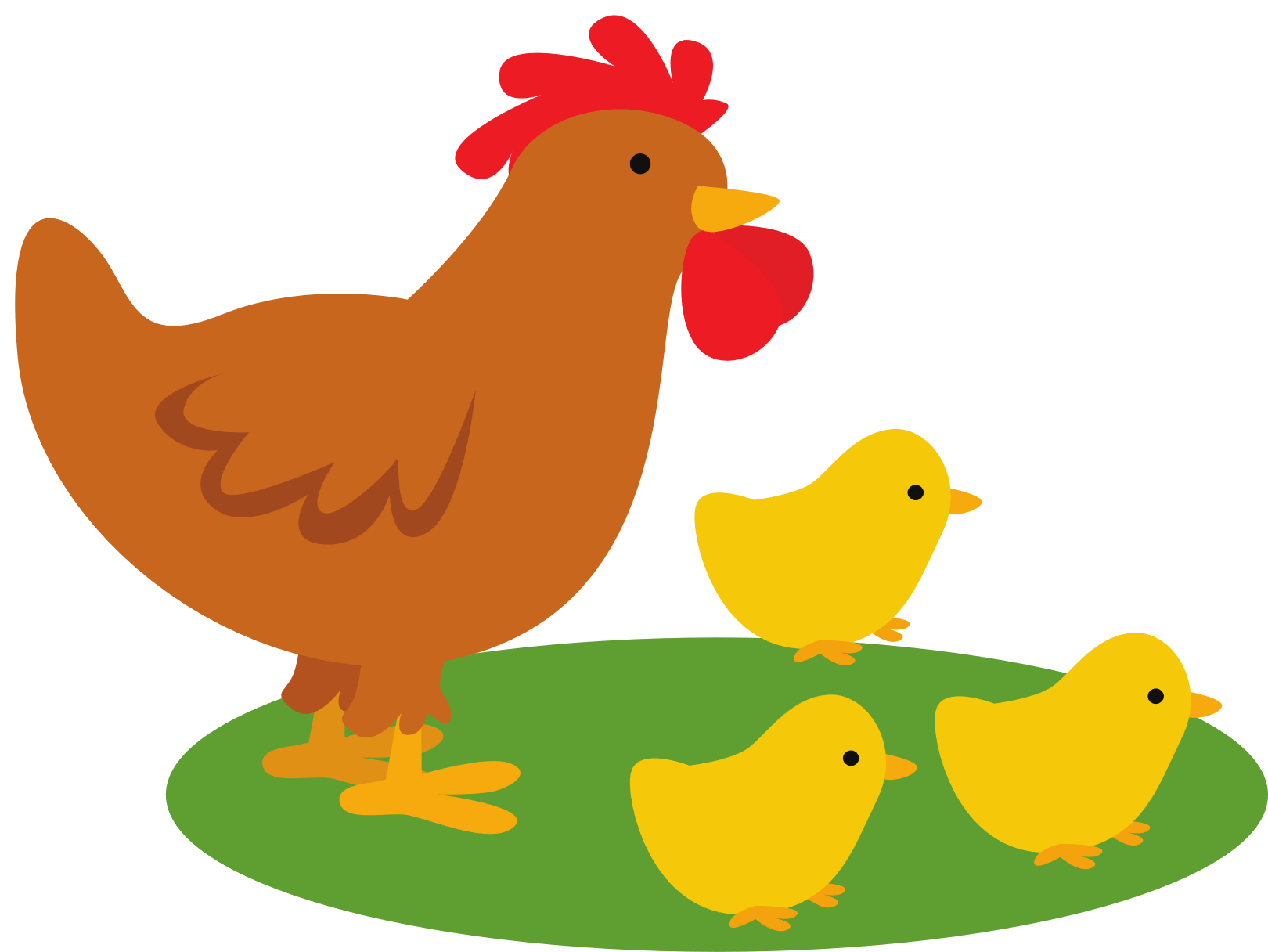 Xem trước bài 33 (Tiết 1)
Ôn lại kiến thức về tính diện tích hình học.
Làm vở bài tập Toán.
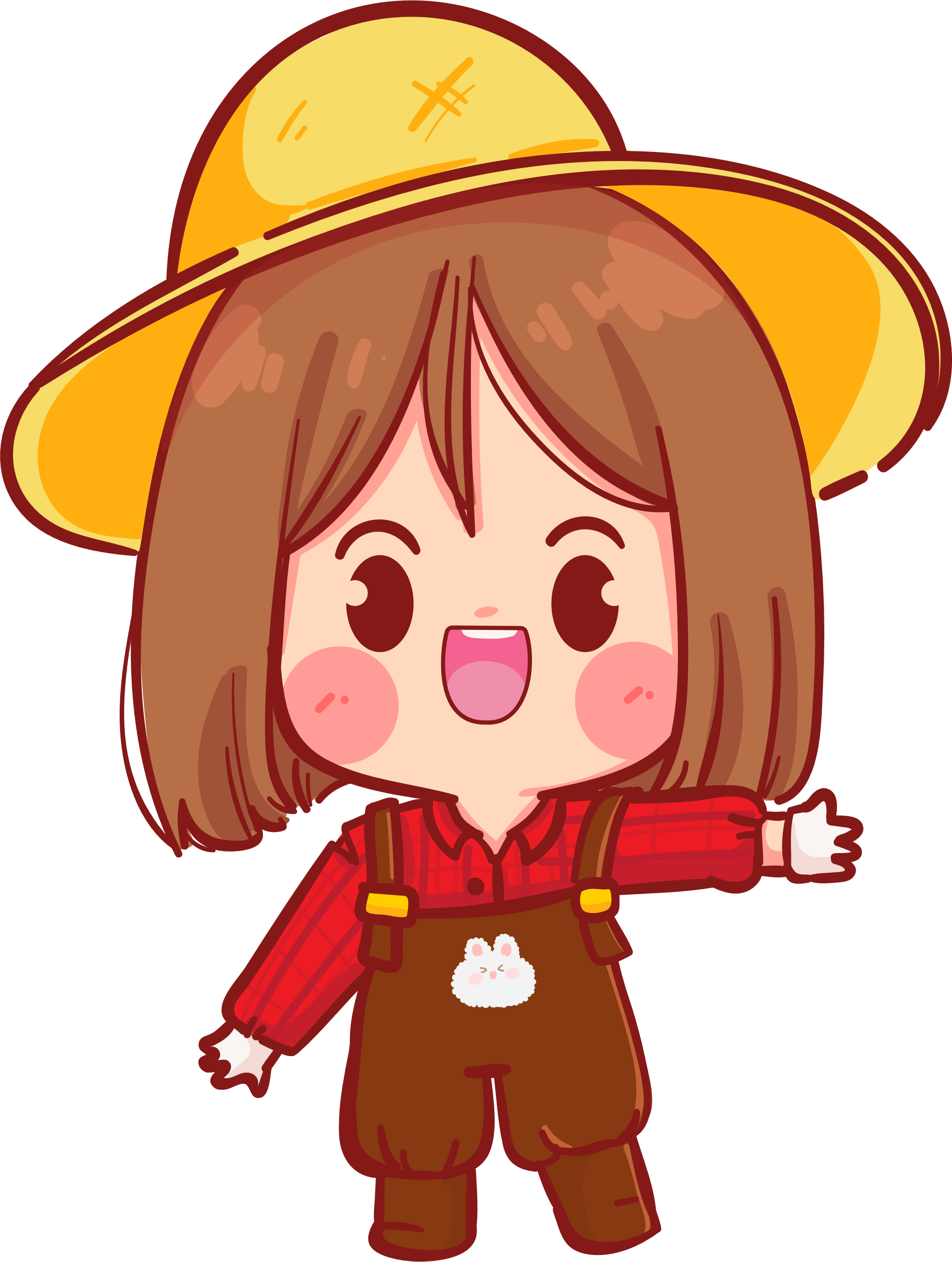 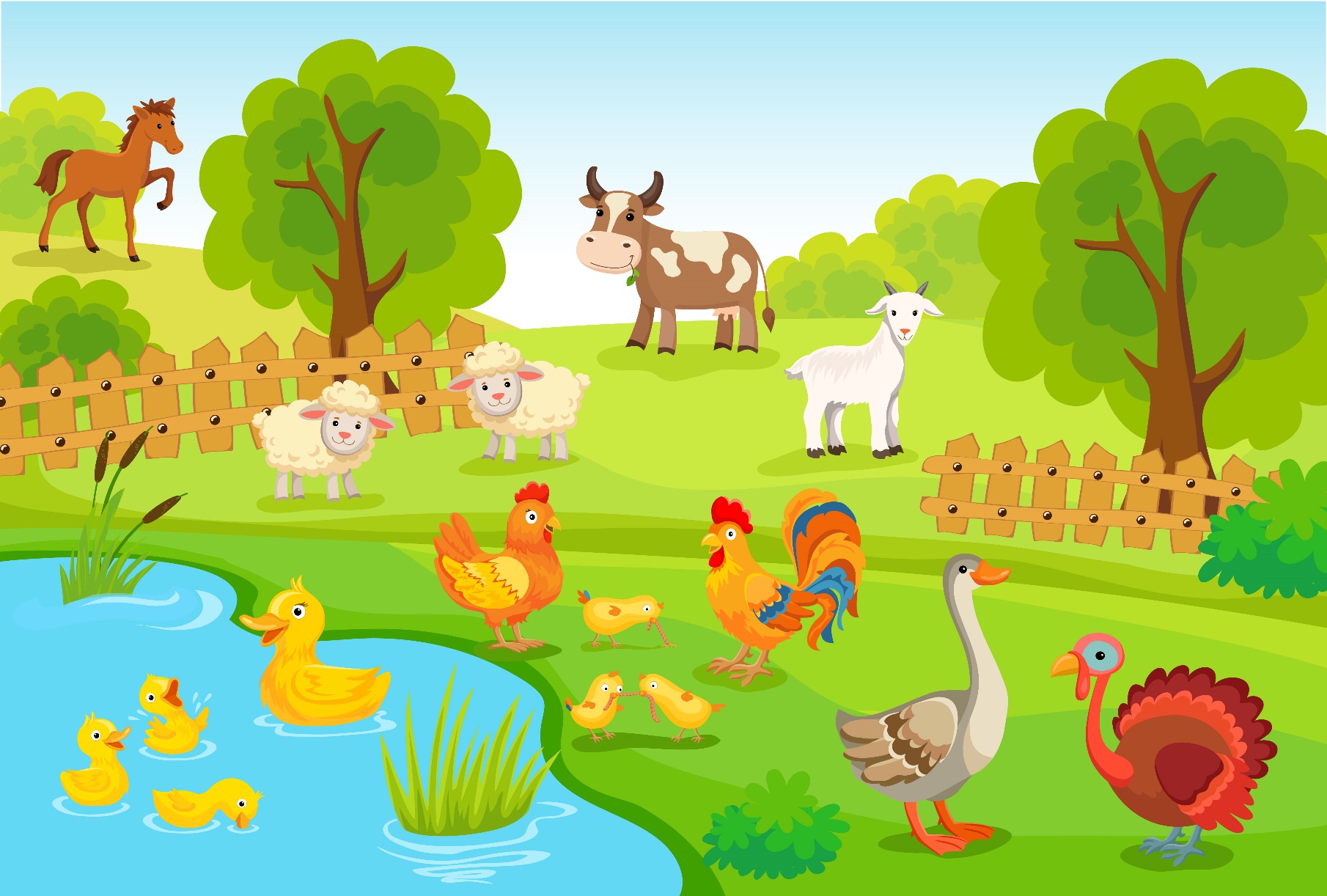 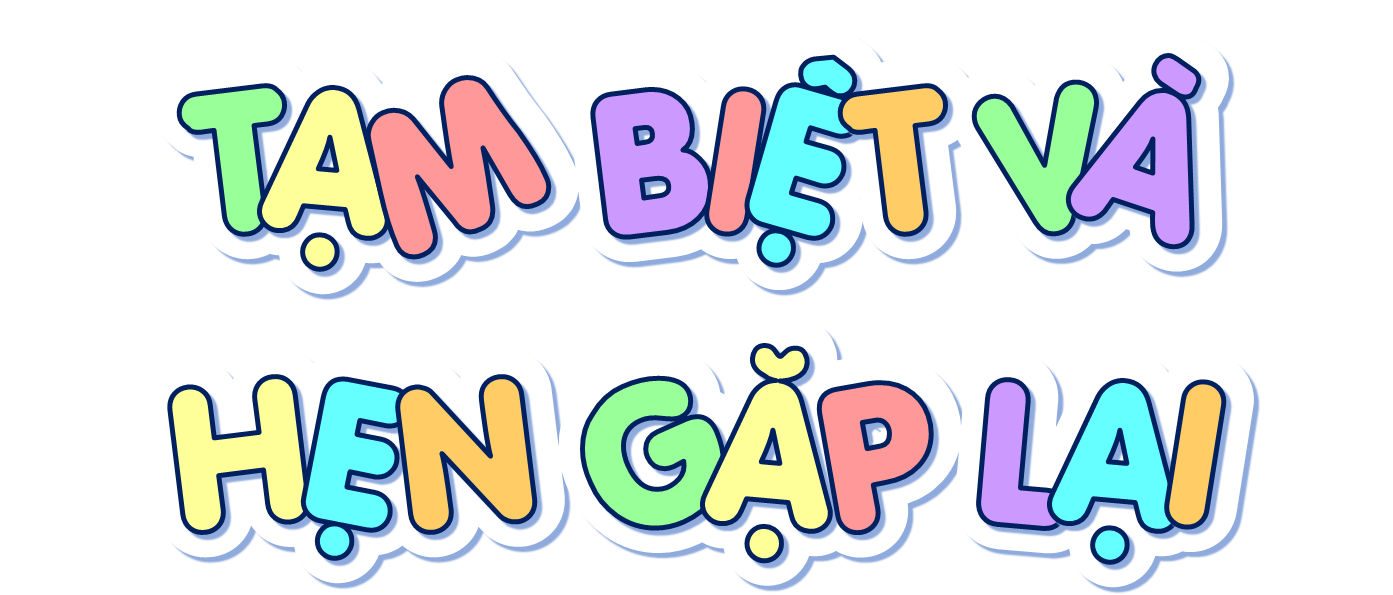 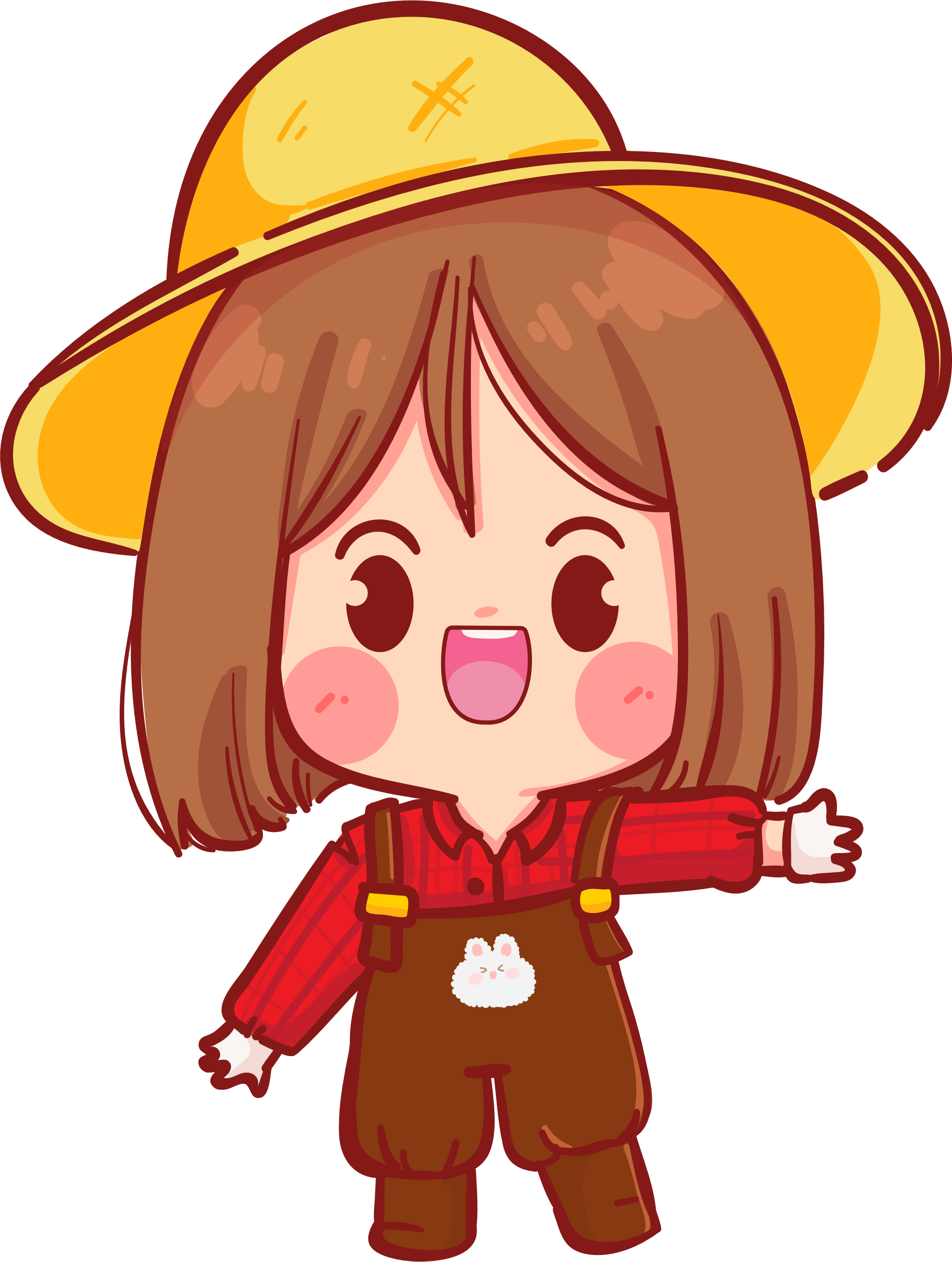